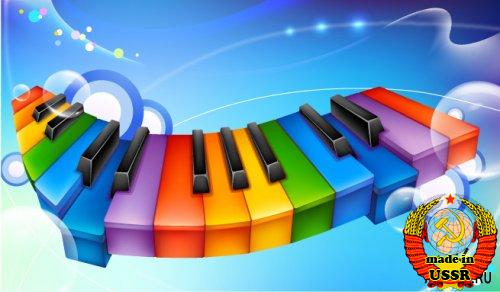 «Организация работы
 с одарёнными детьми»
МДОУ «Детский сад комбинированного вида № 3 «Звёздочка» г. Ершова Саратовской области»
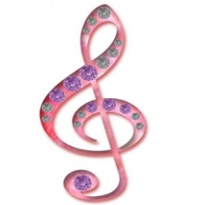 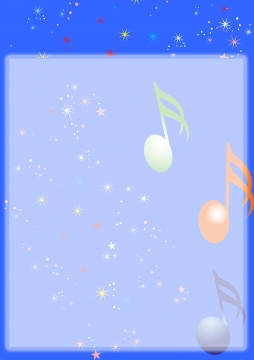 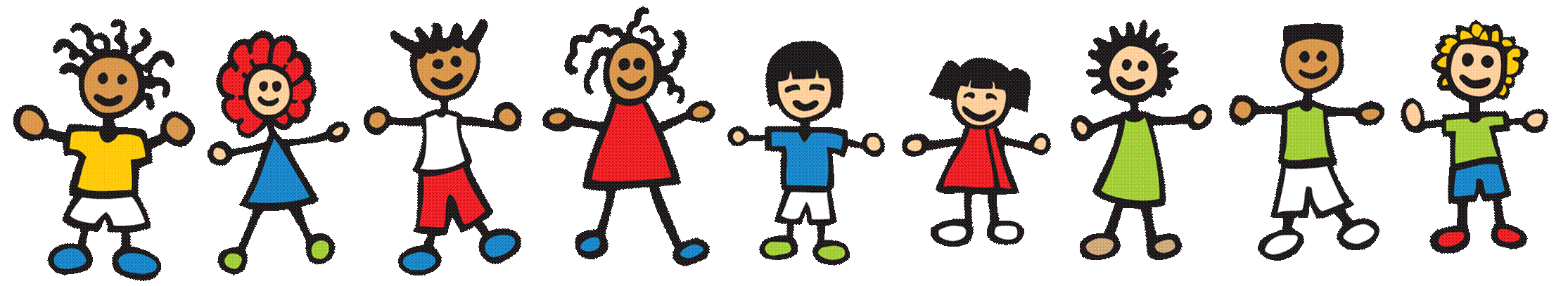 Цель:- выявление и поддержка творческих способностей и инициатив талантливых детей,
- создание условий для реализации и развития творческого потенциала музыкально-одаренных дошкольников.
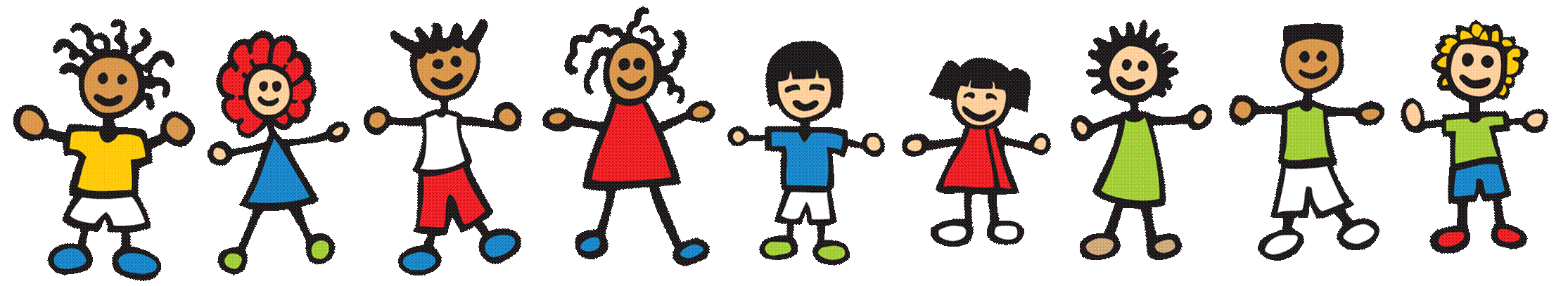 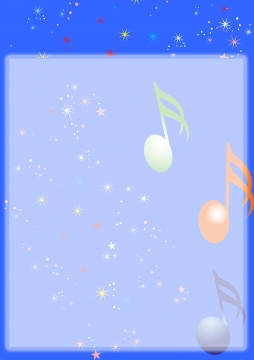 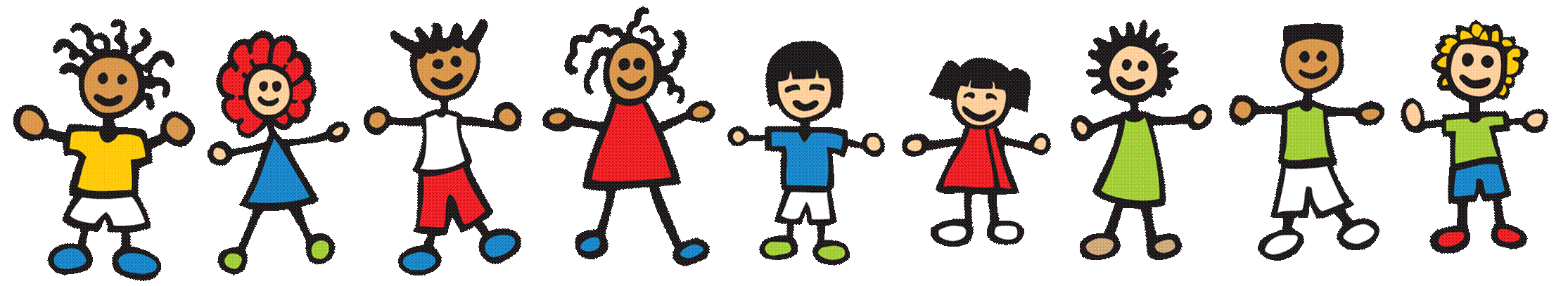 Задачи:1. Исследовать психолого-педагогические подходы изучения феномена музыкальной одаренности, проявившейся в дошкольном возрасте;2. Подобрать, разработать методы выявления музыкально -одаренных детей в ходе воспитательно-образовательного процесса;3. Выявить детей с выраженной музыкальностью.4. Организовать кружковую и индивидуальную работу с детьми с выраженной музыкальностью.5. Организовать просветительскую работу с родителями и педагогами по вопросам взаимодействия с музыкально одаренными детьми.
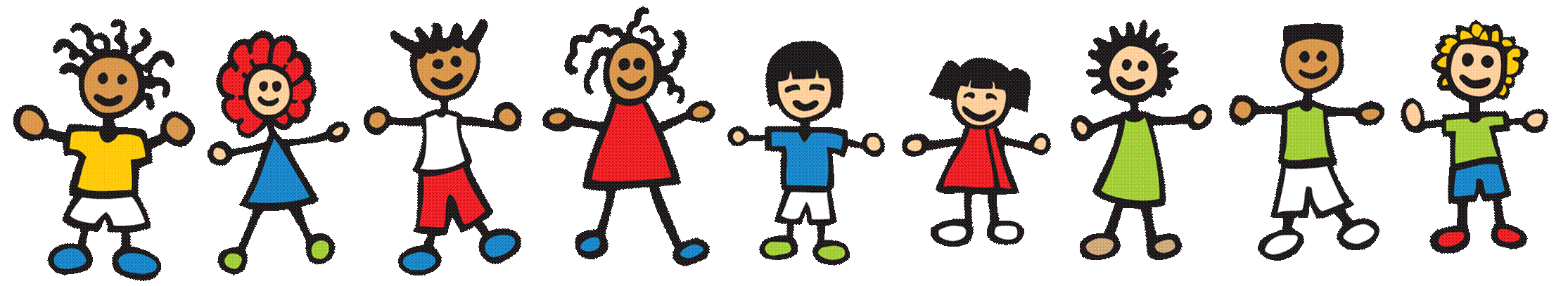 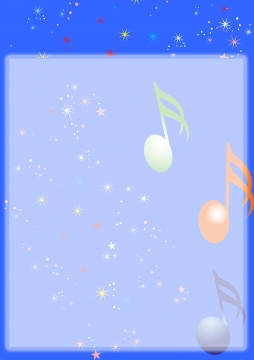 Наши выступления
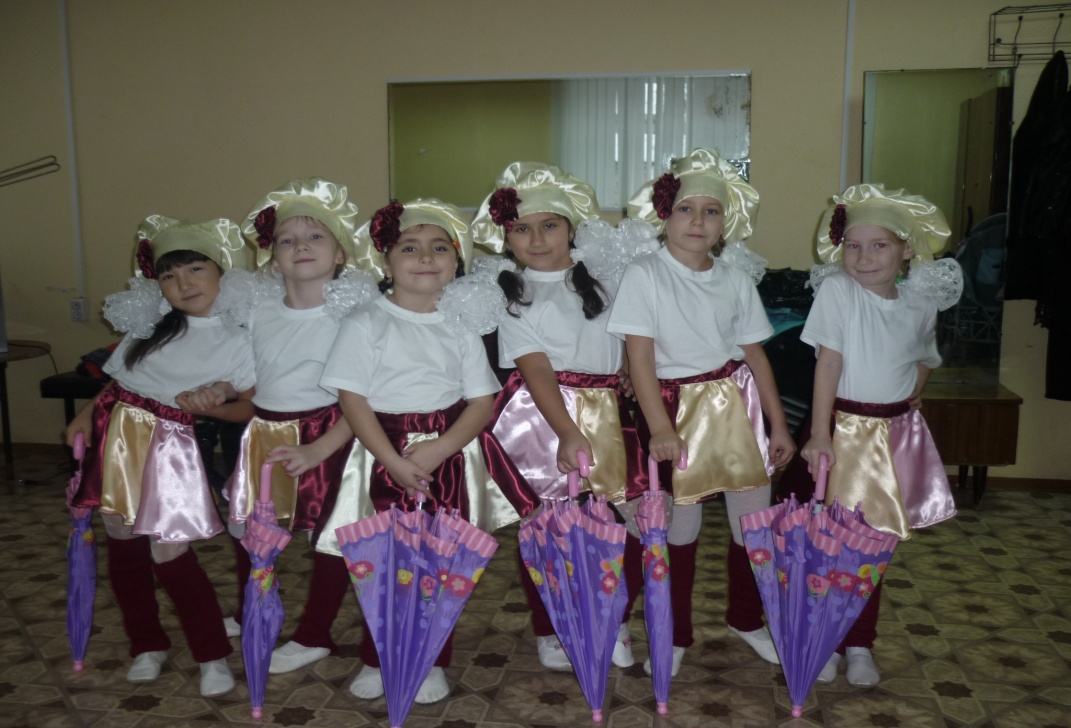 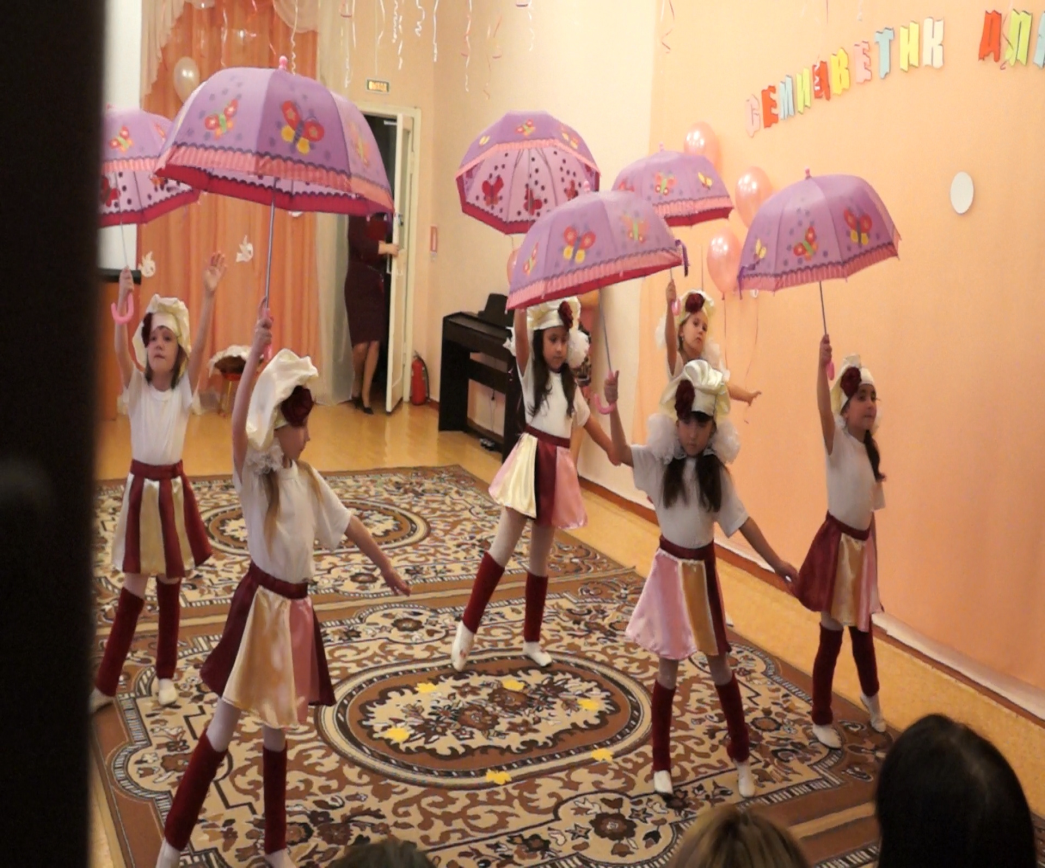 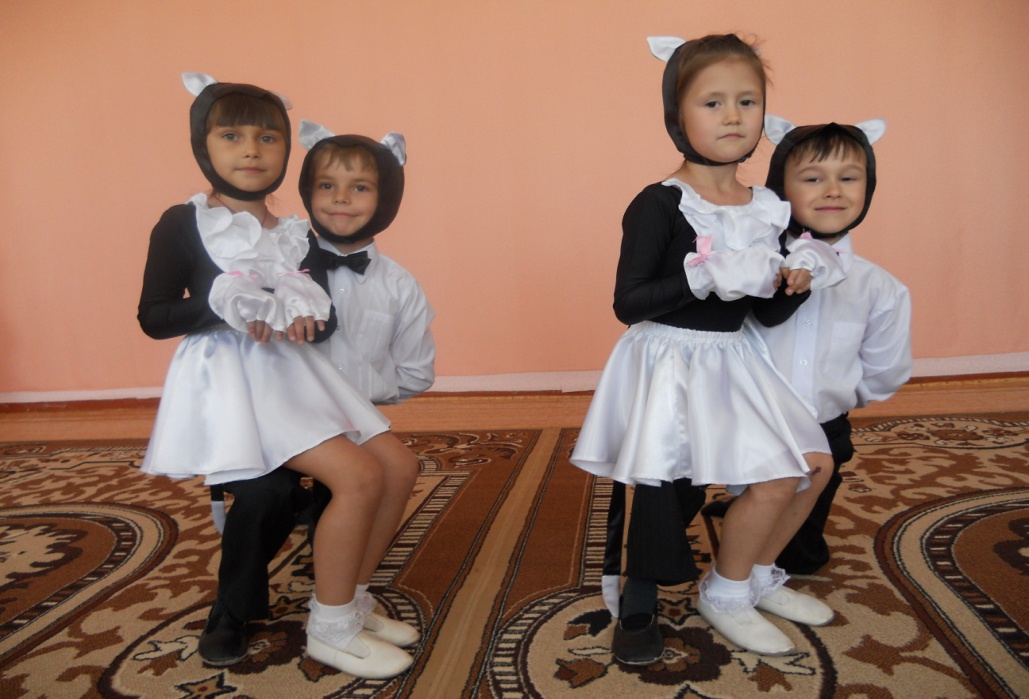 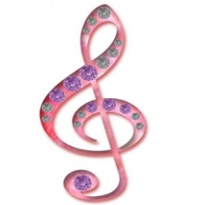 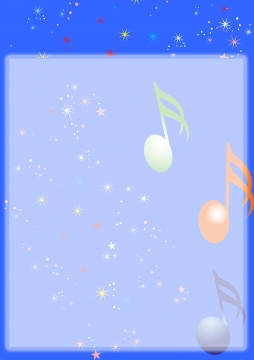 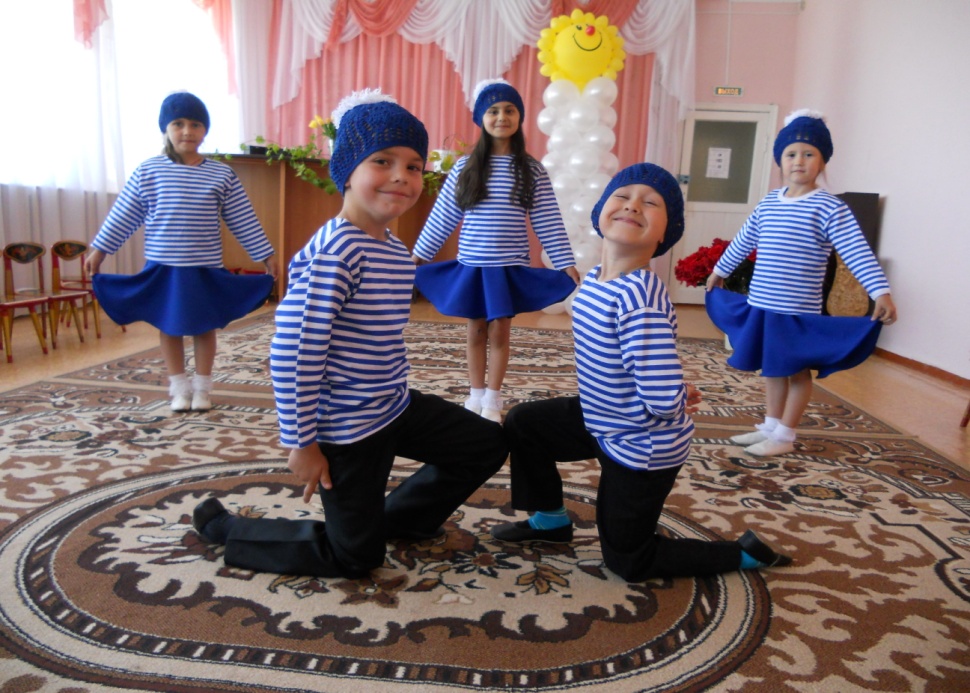 В парах мы подскоки, 
Дружно выполняем.
Весело под музыку, 
Устали не зная.
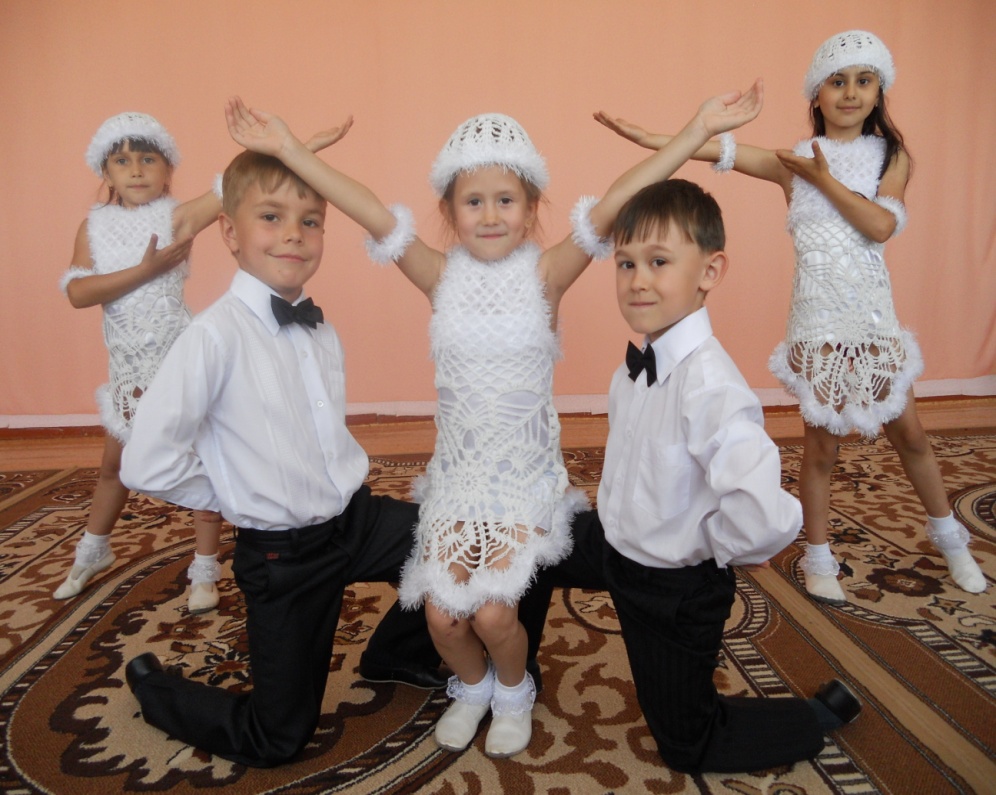 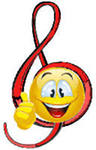 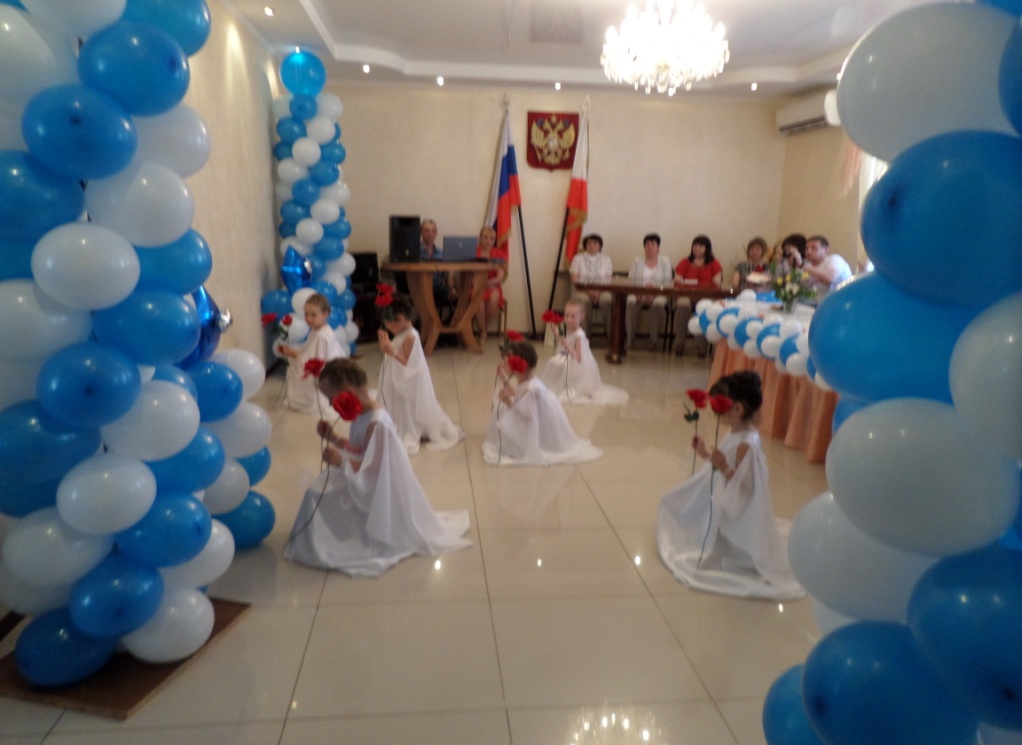 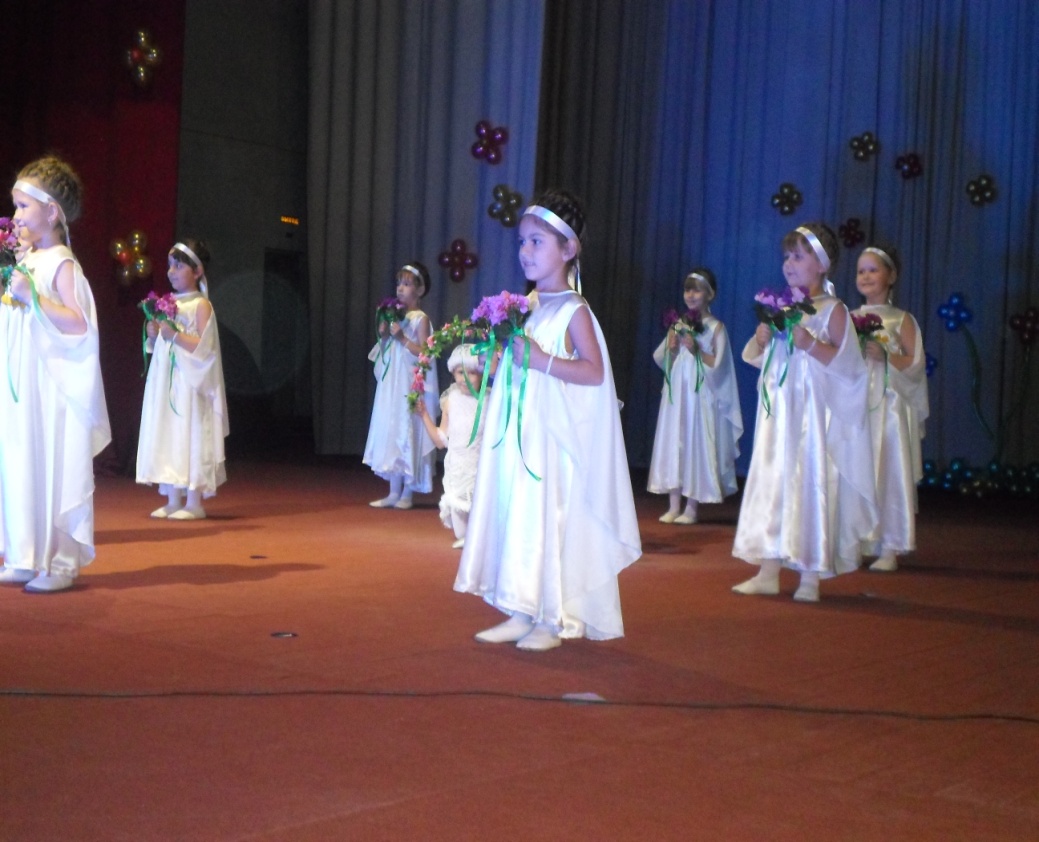 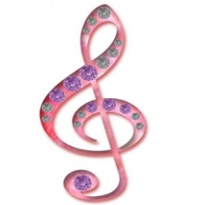 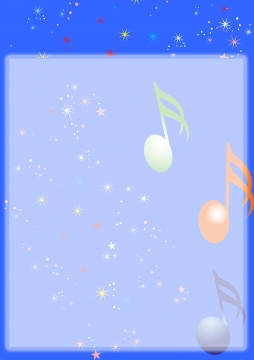 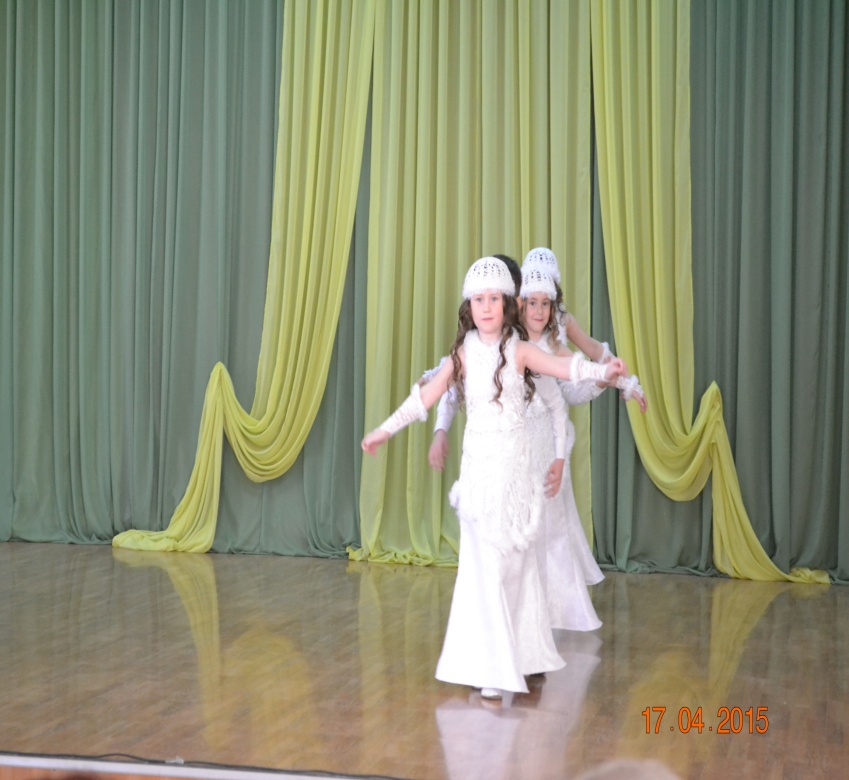 Балы... балы... и музыка играет,
 На танец даму кавалеры  приглашают
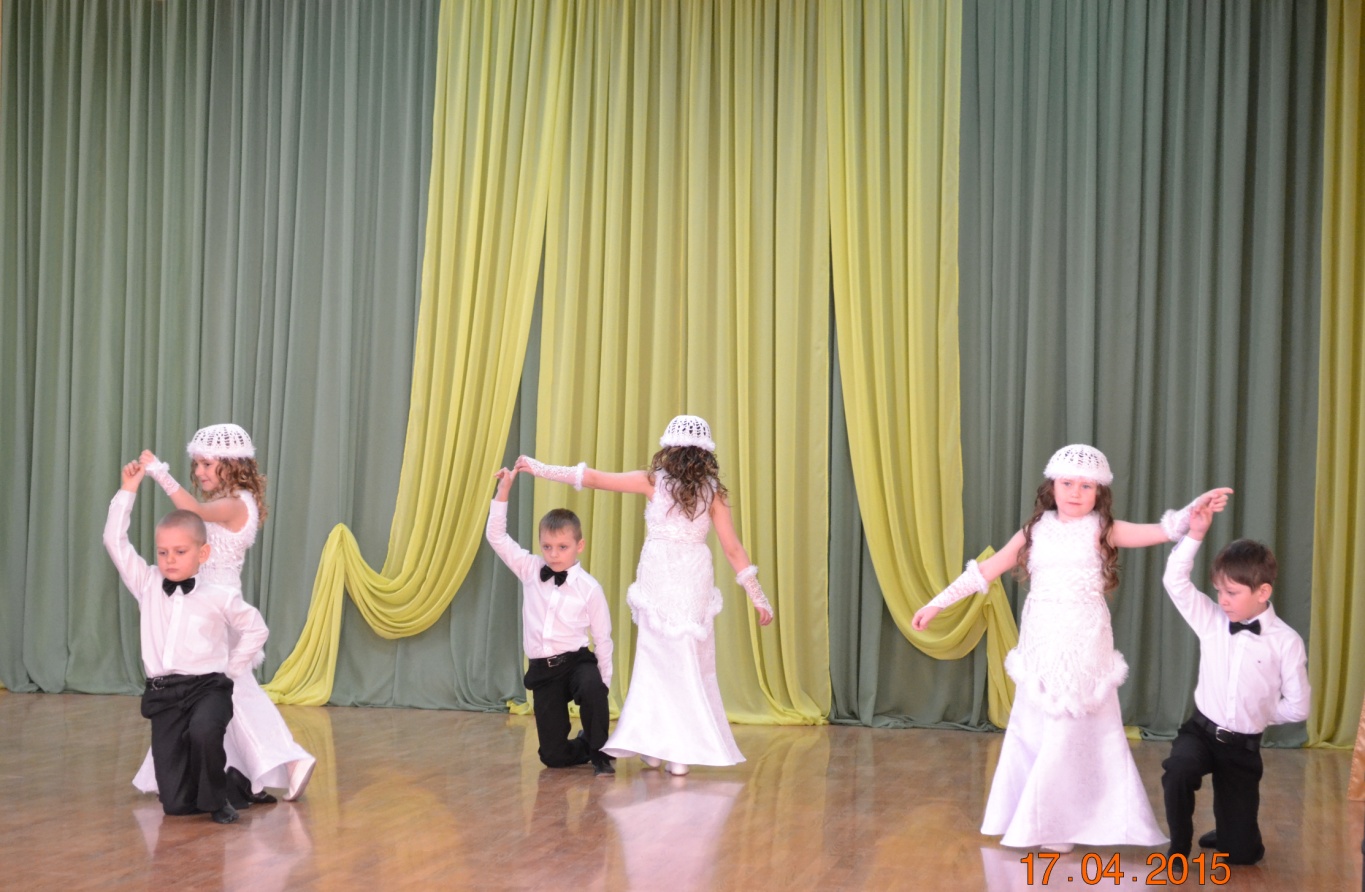 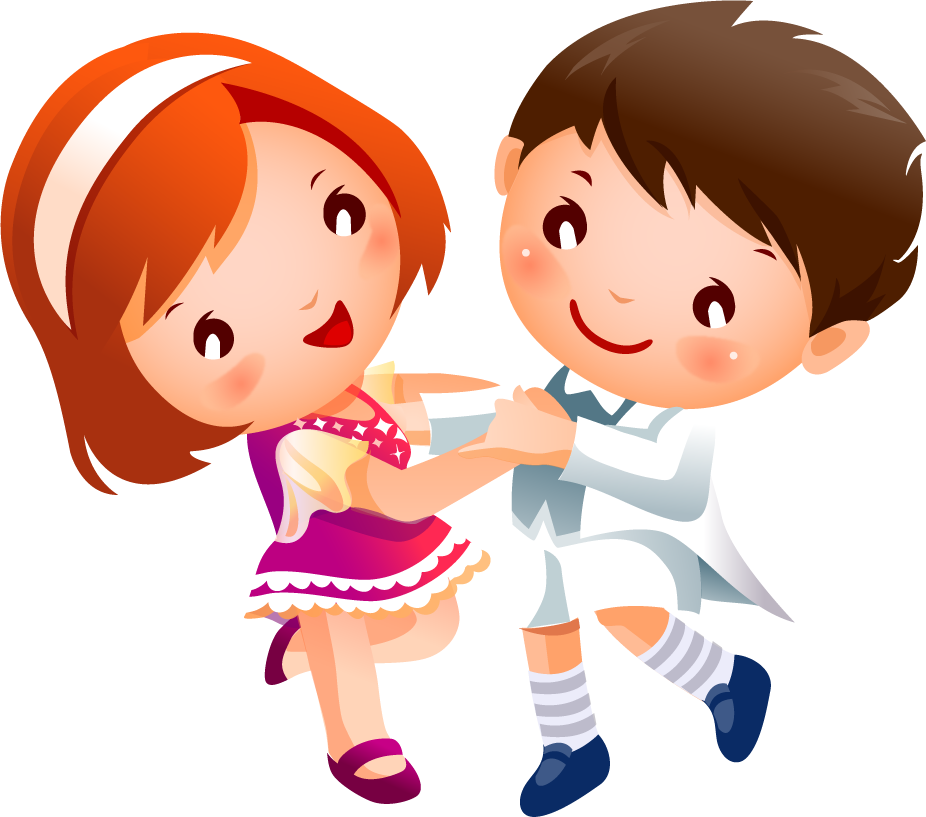 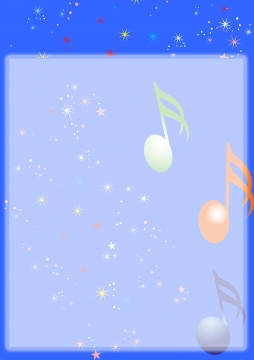 Дети войны,
 Стали собственной памяти старше мы. 
 Наши сыны,
 Этой страшной войны не видавшие,
 Пусть счастливыми будут людьми!
 Мир их дому! Да сбудется мир!
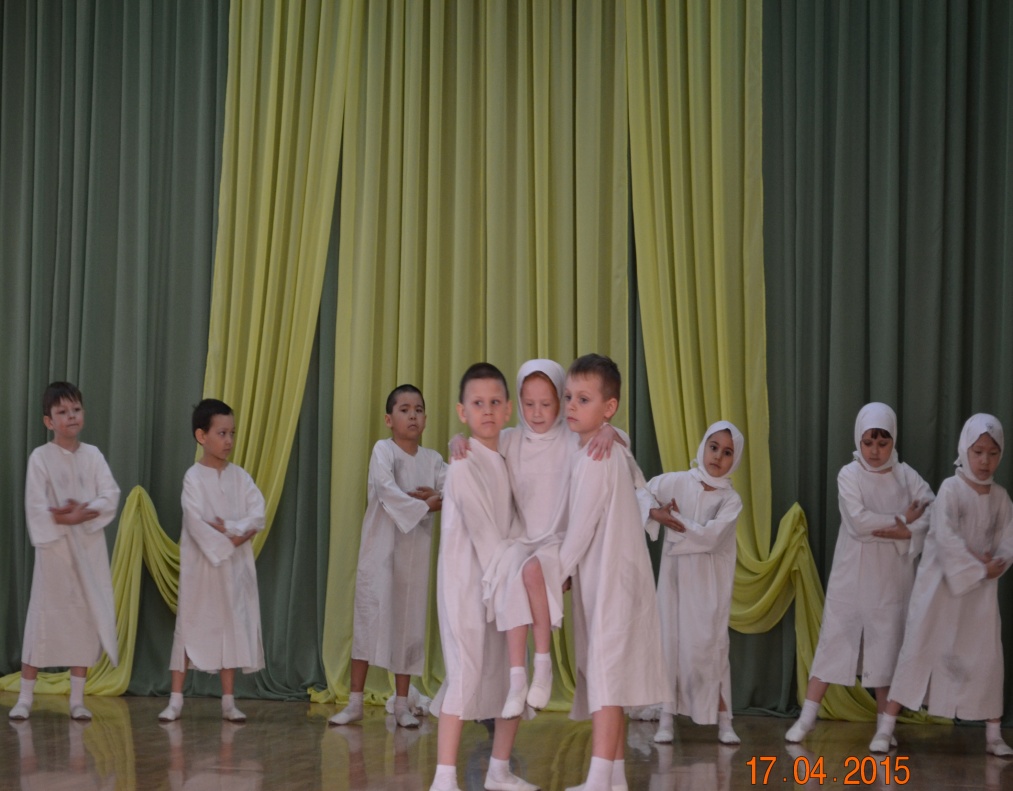 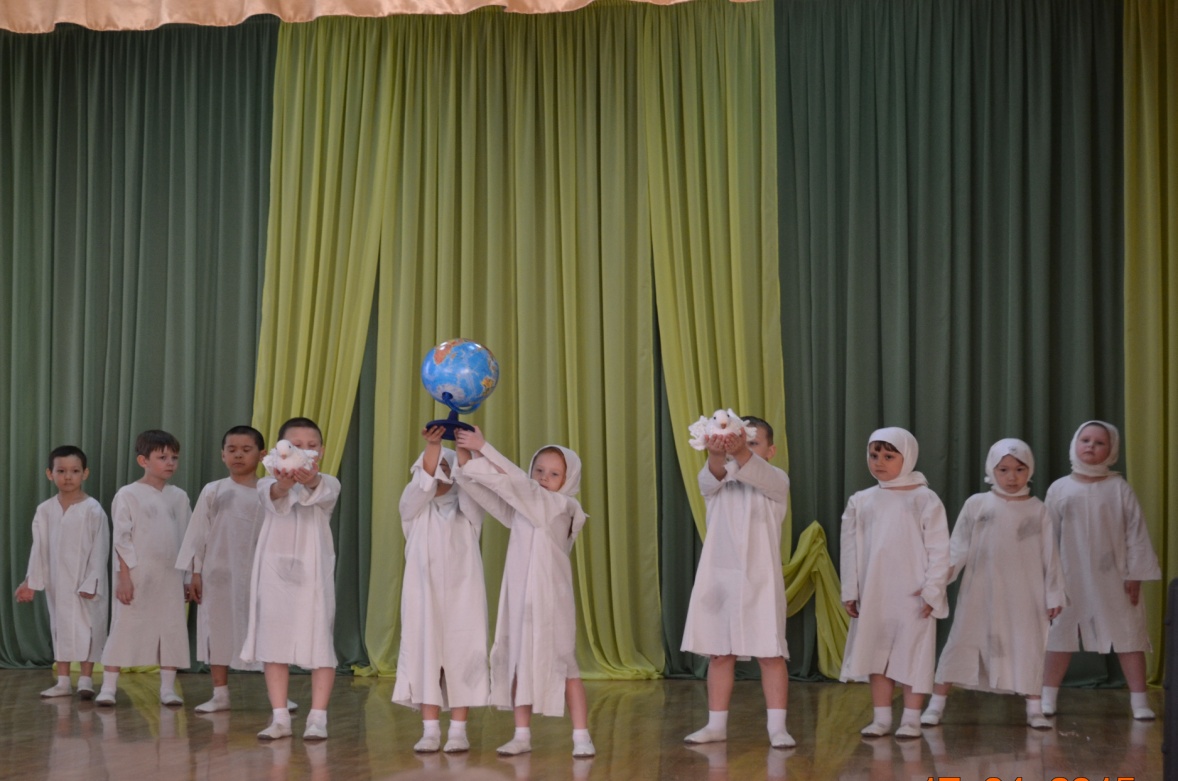 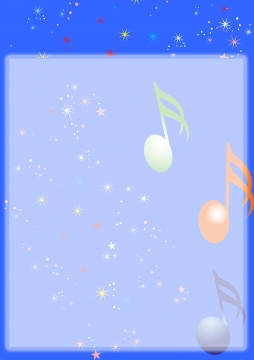 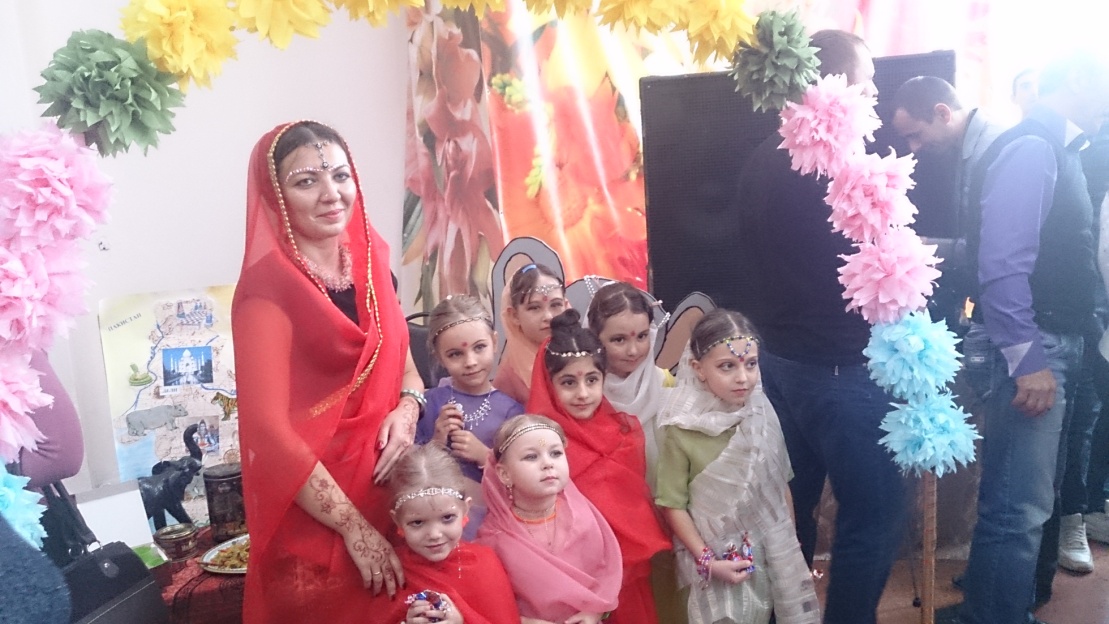 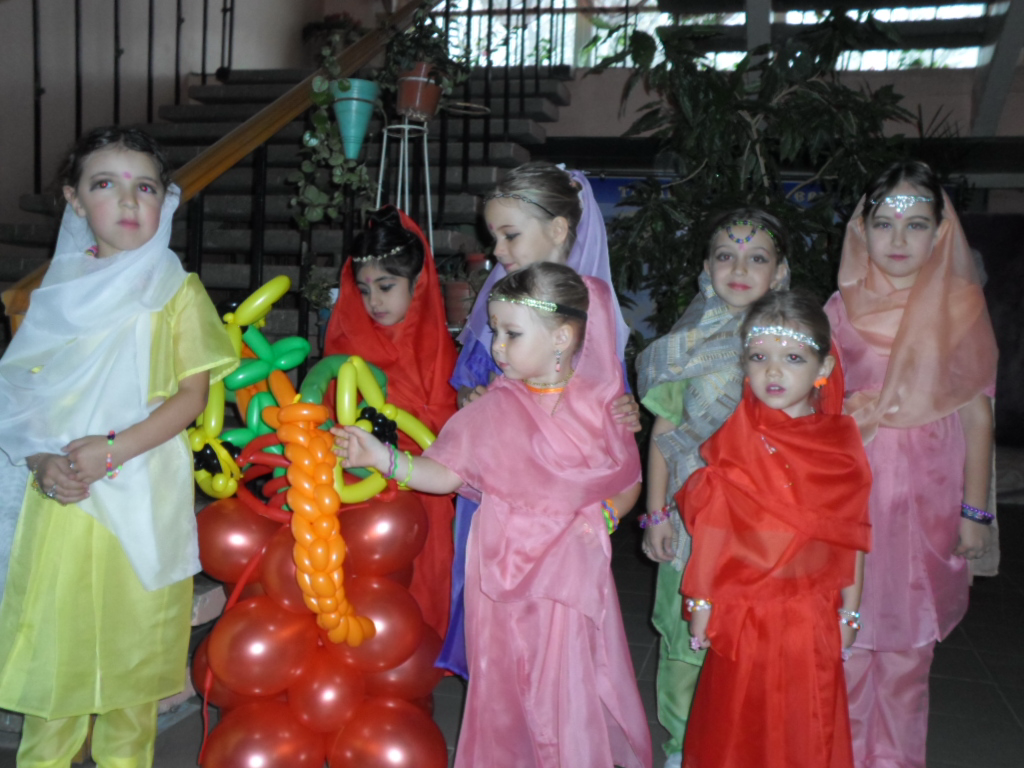 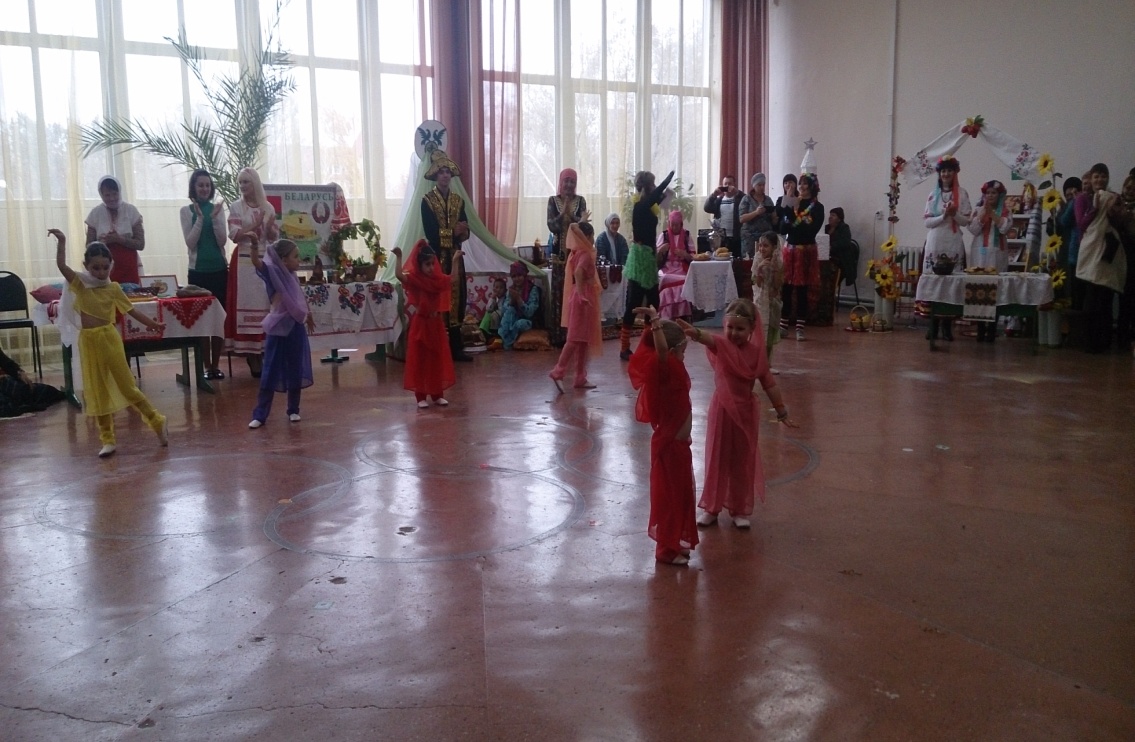 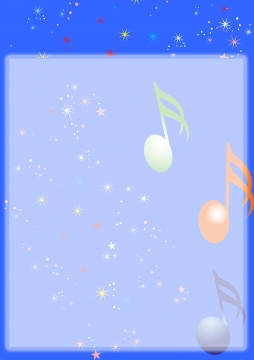 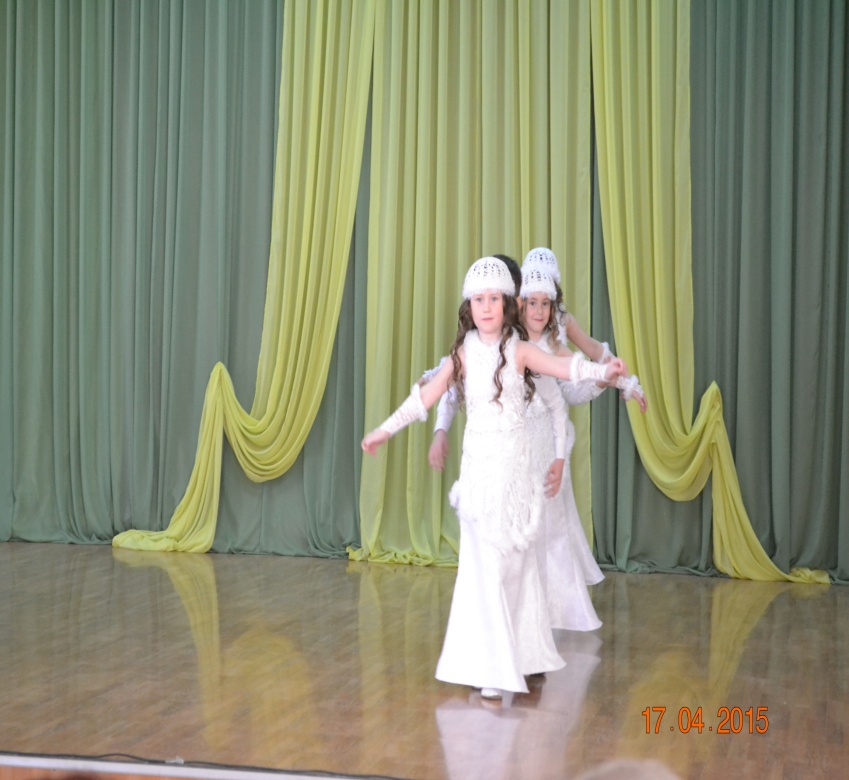 Балы... балы... и музыка играет,
 На танец даму кавалеры  приглашают
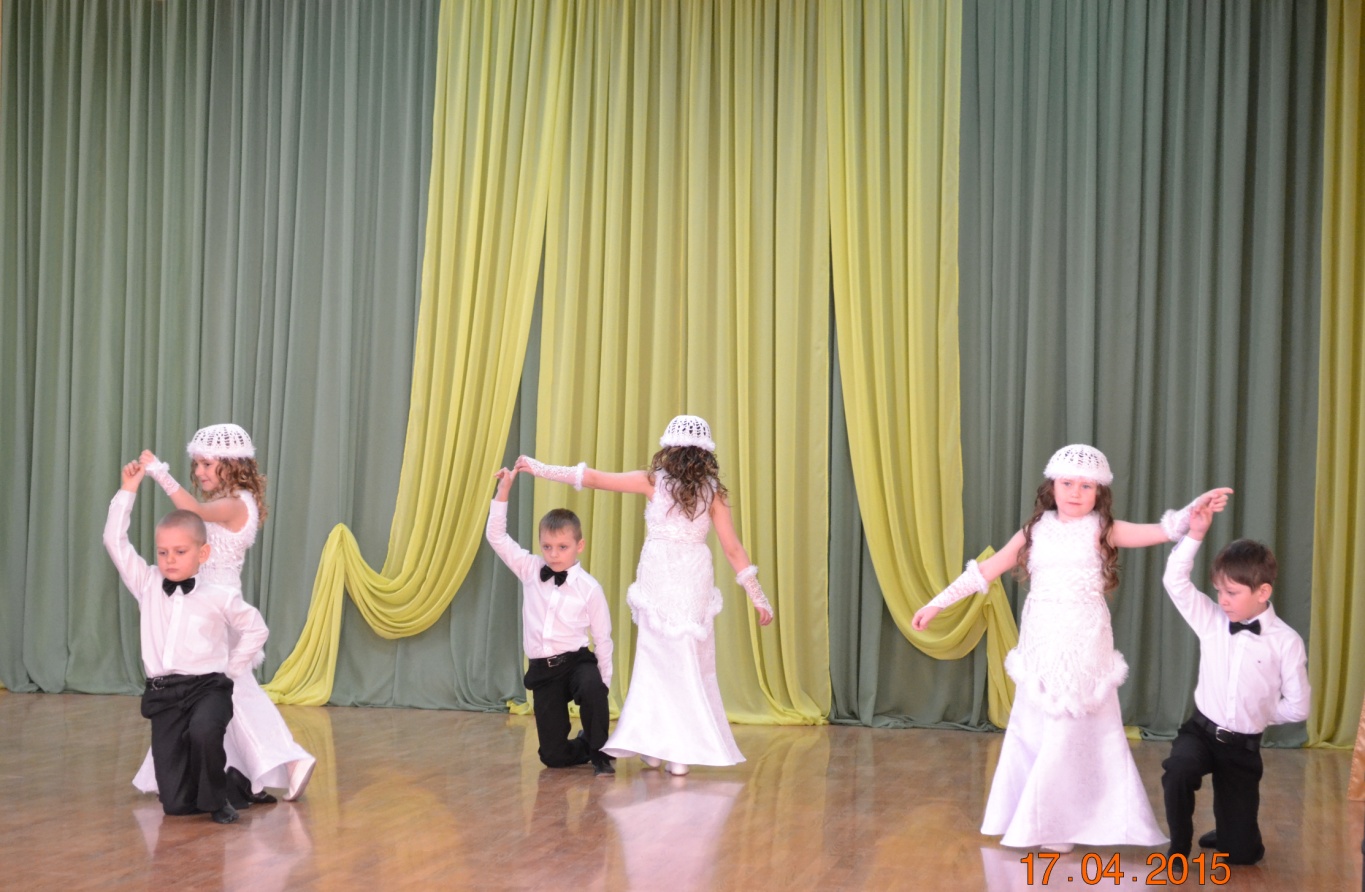 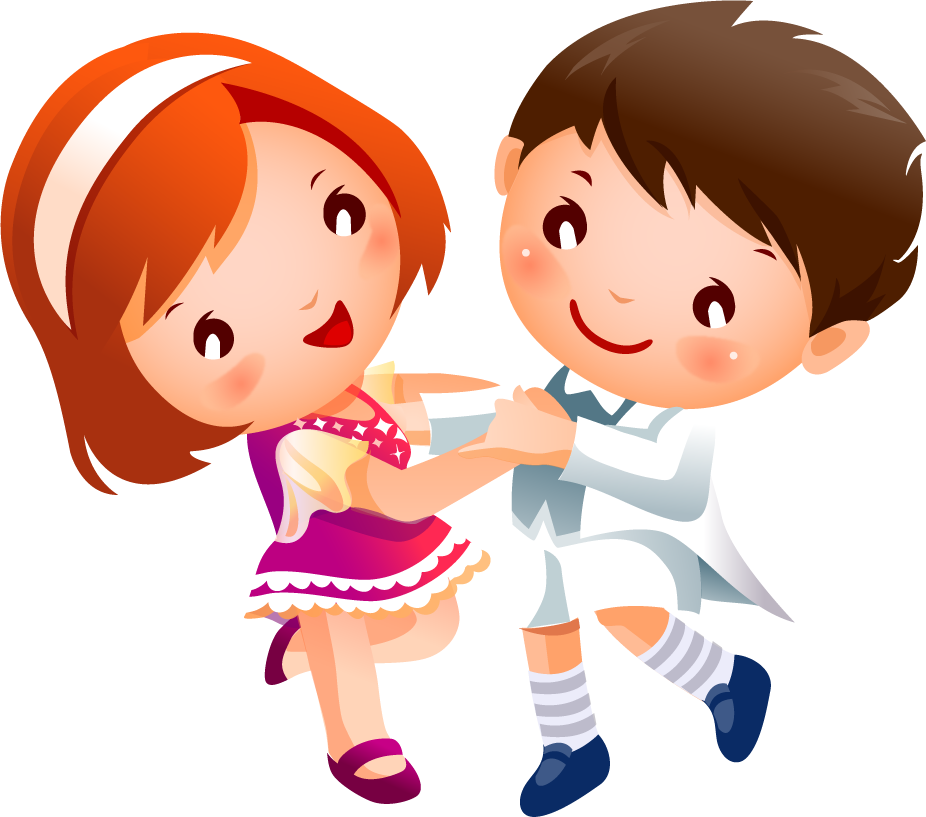 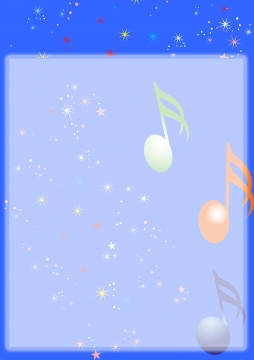 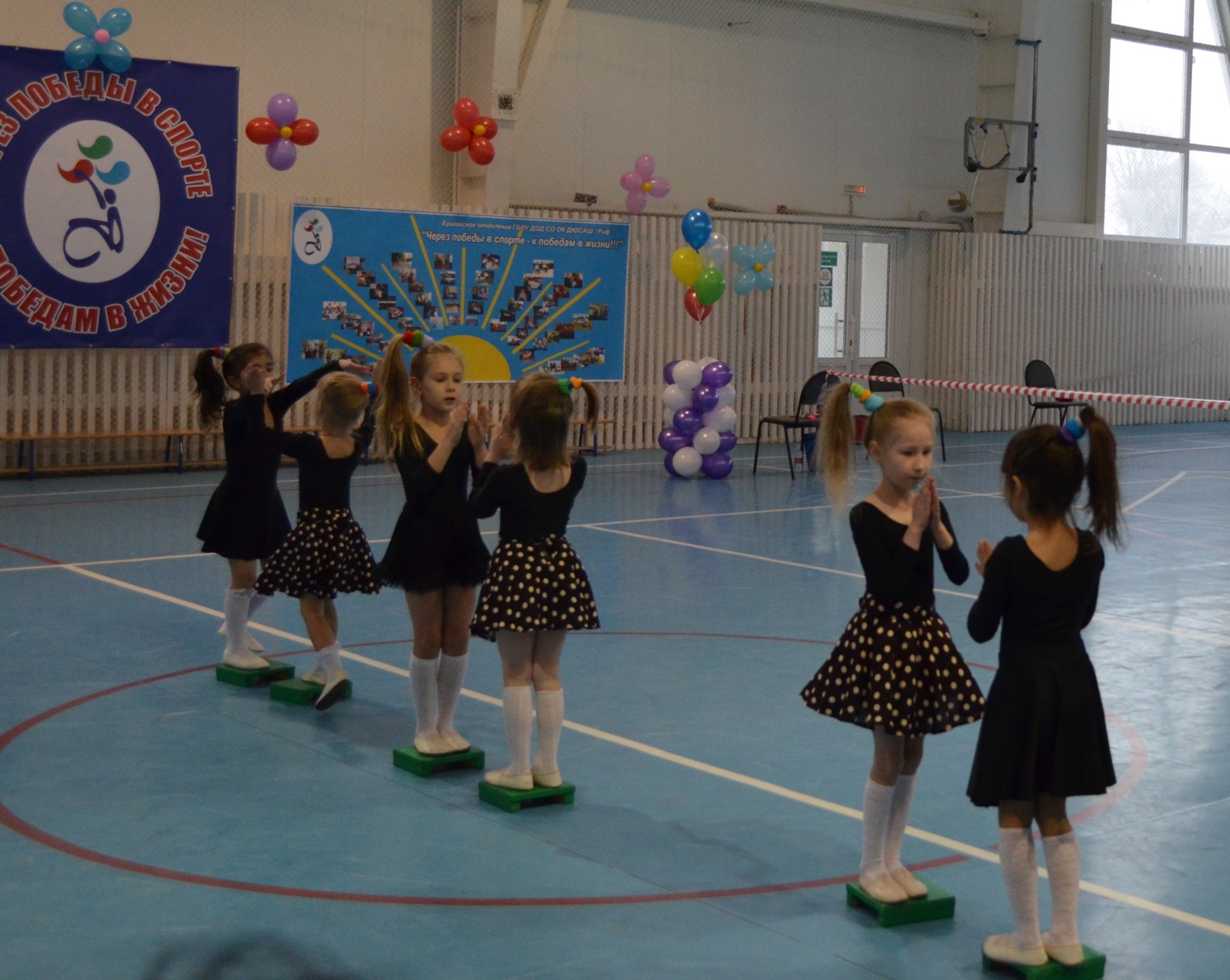 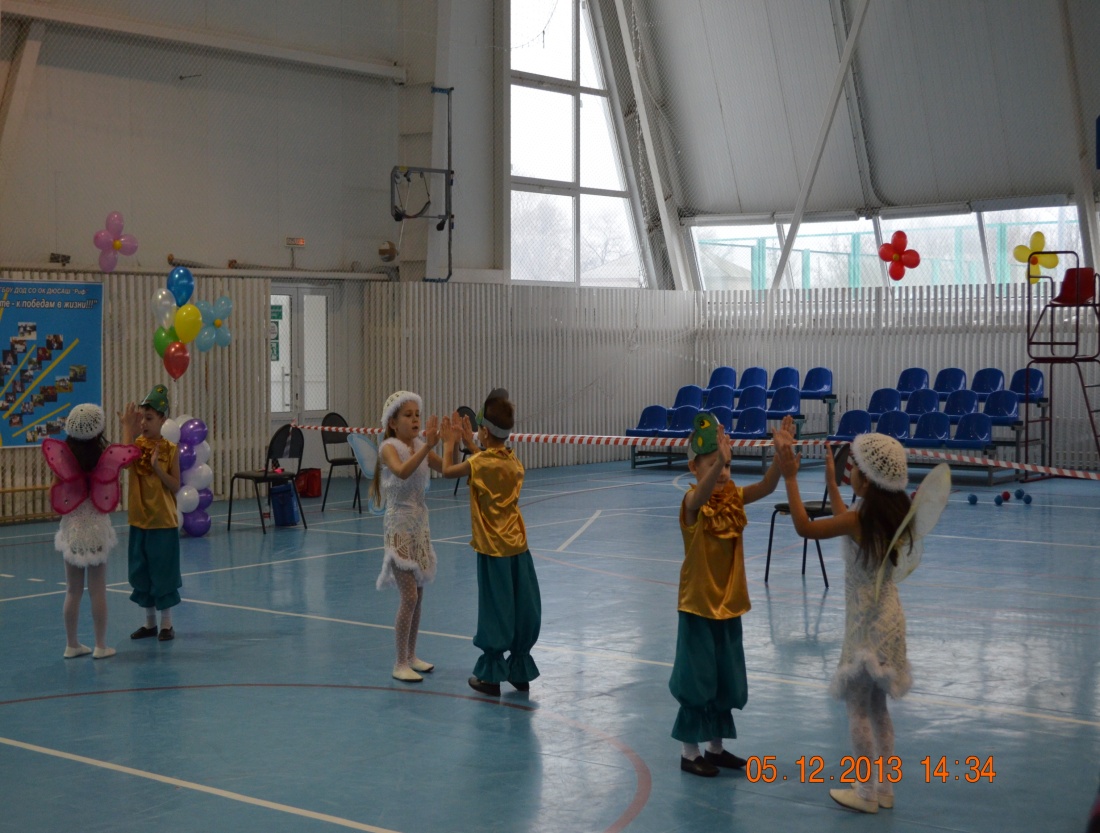 Вместе, в ногу, раз, два, три!
 Как танцуем , посмотри!
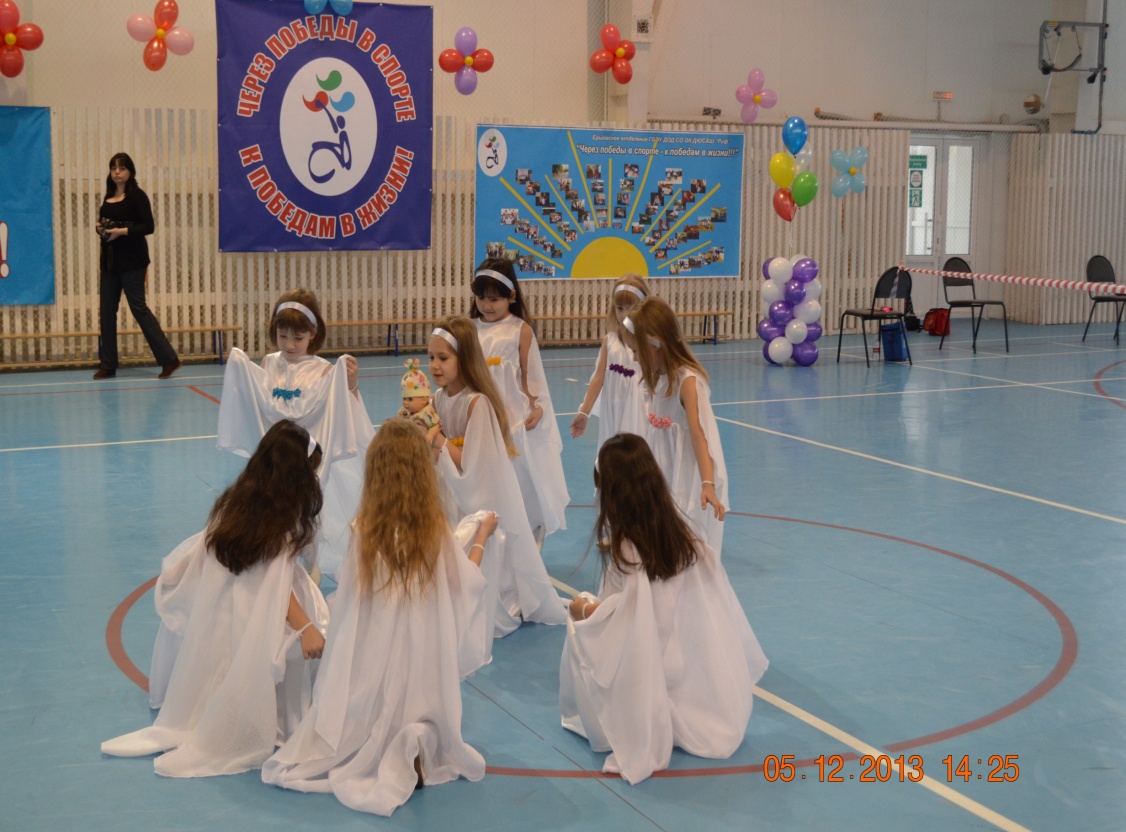 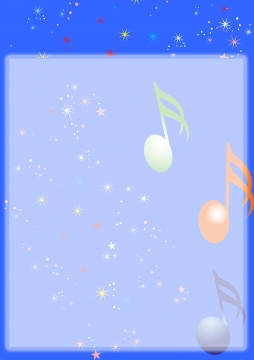 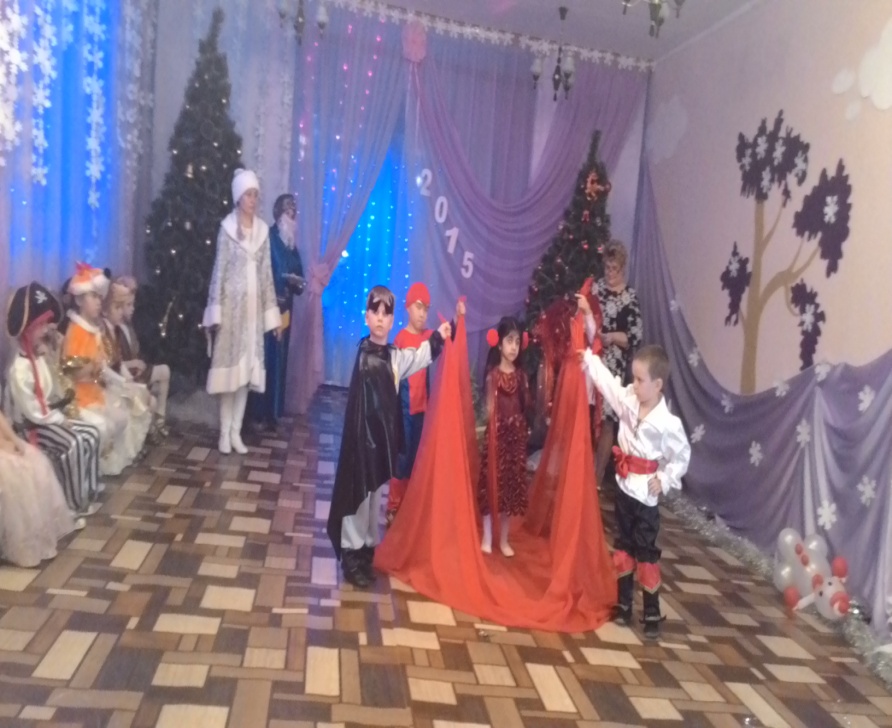 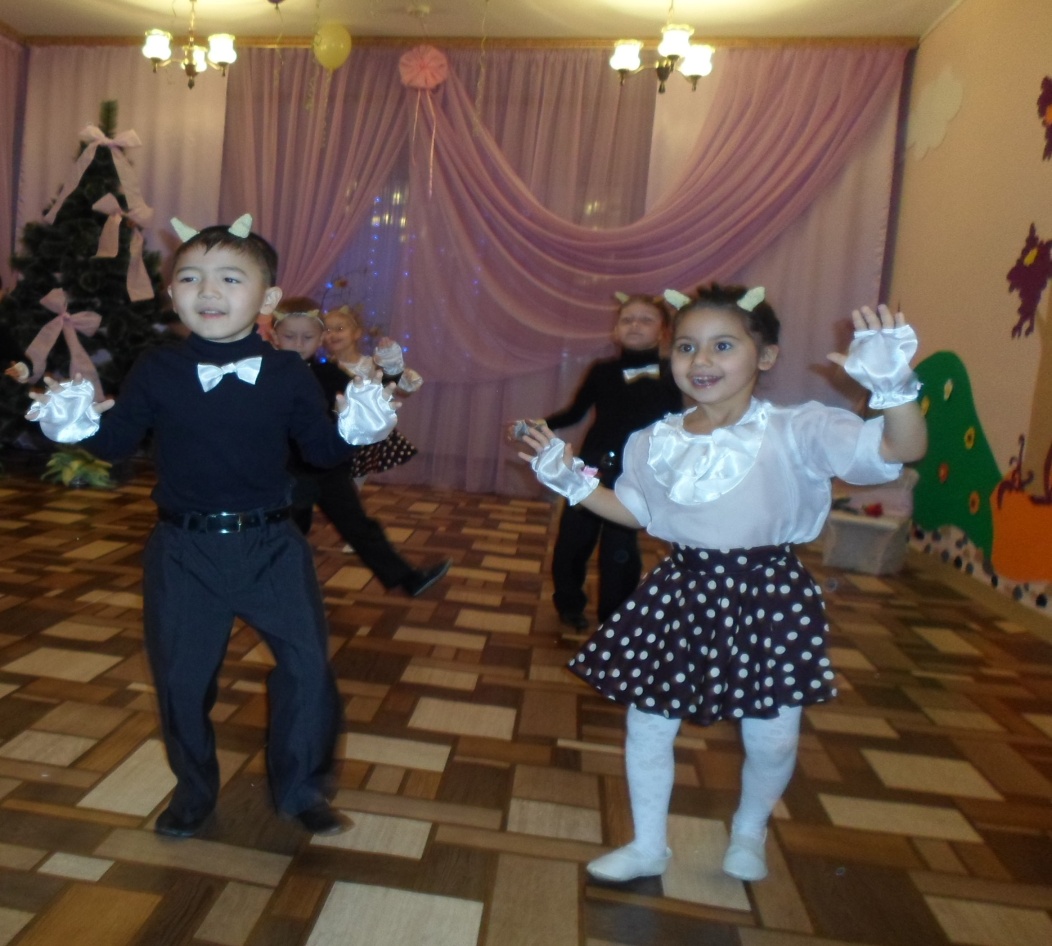 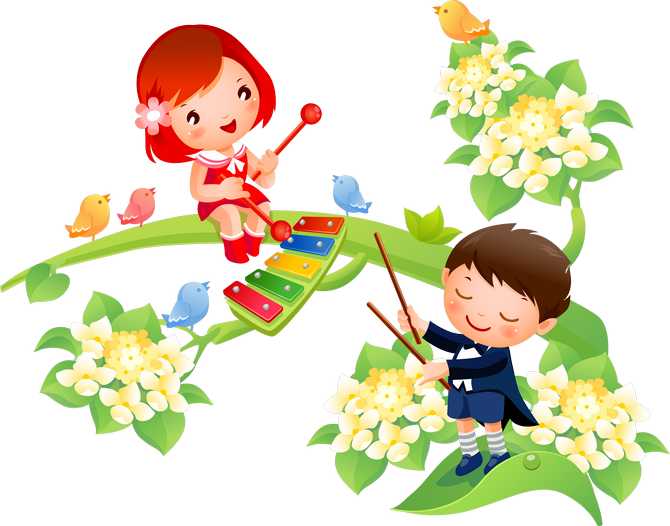 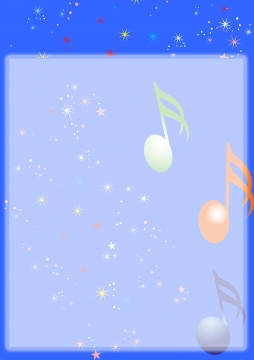 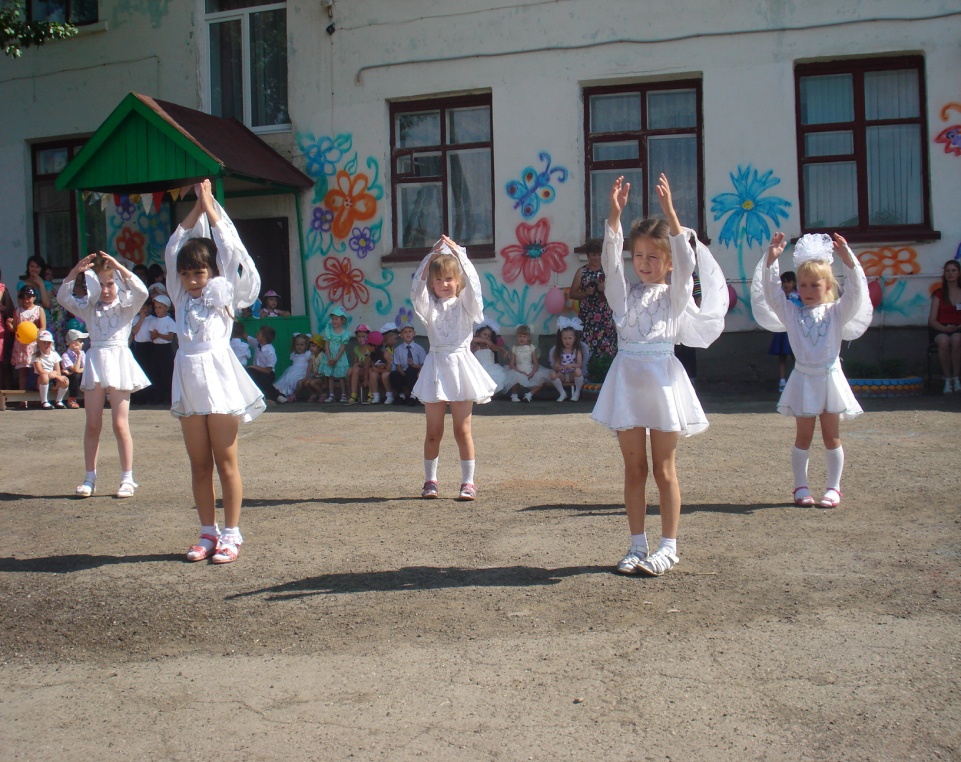 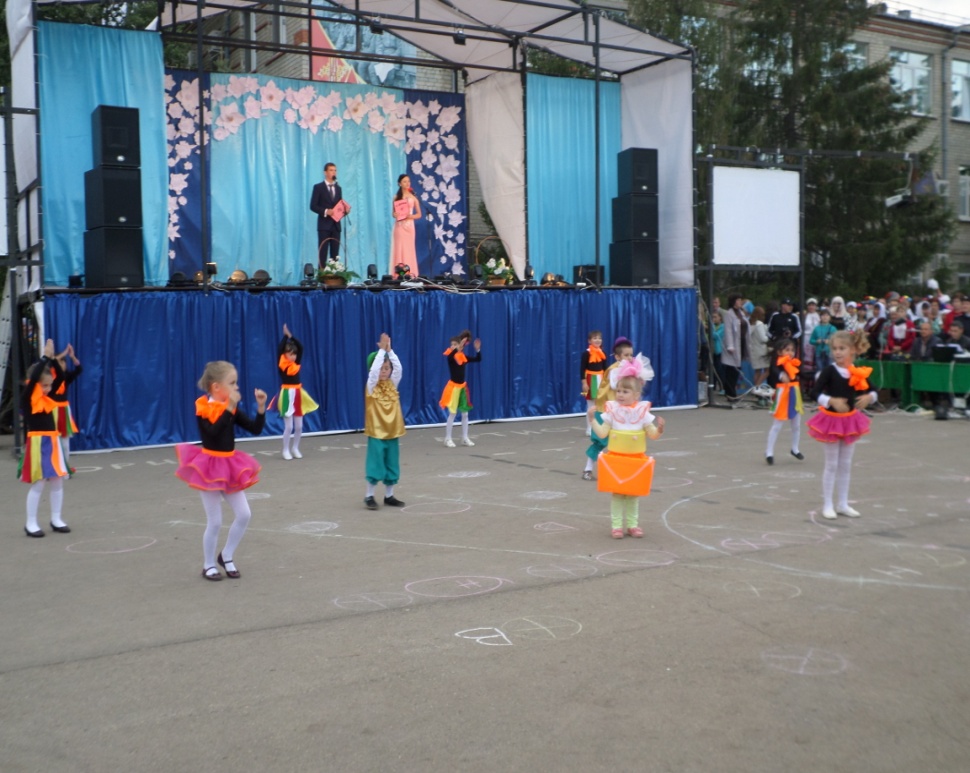 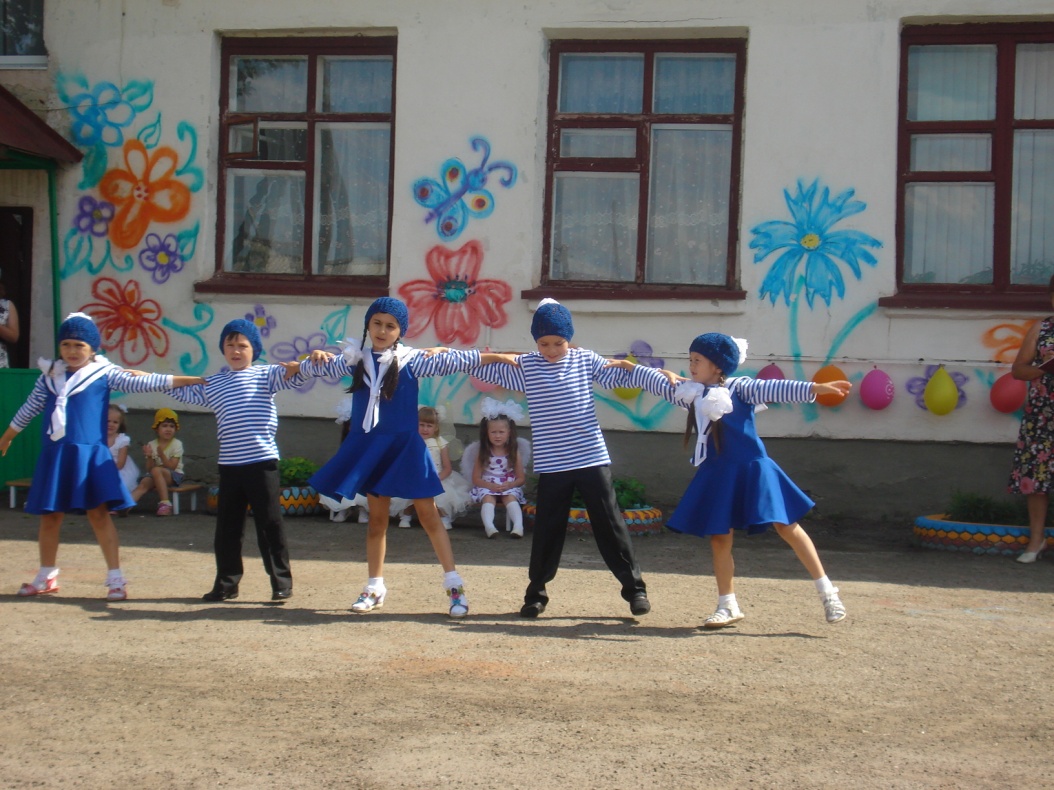 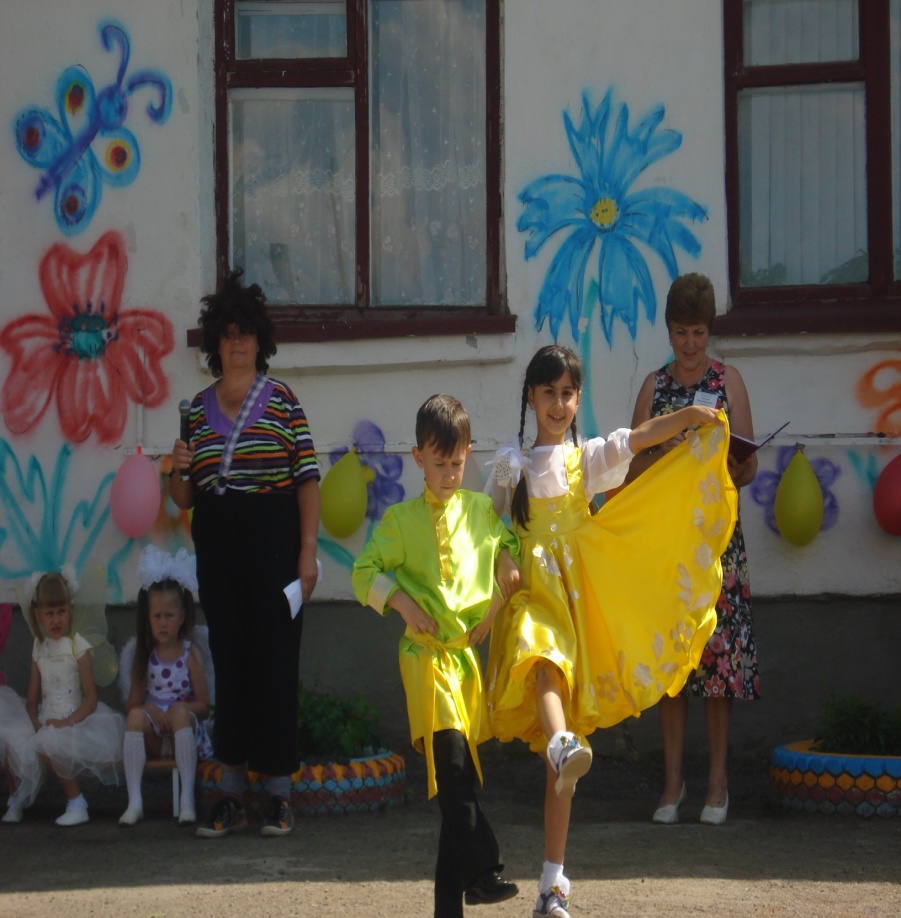 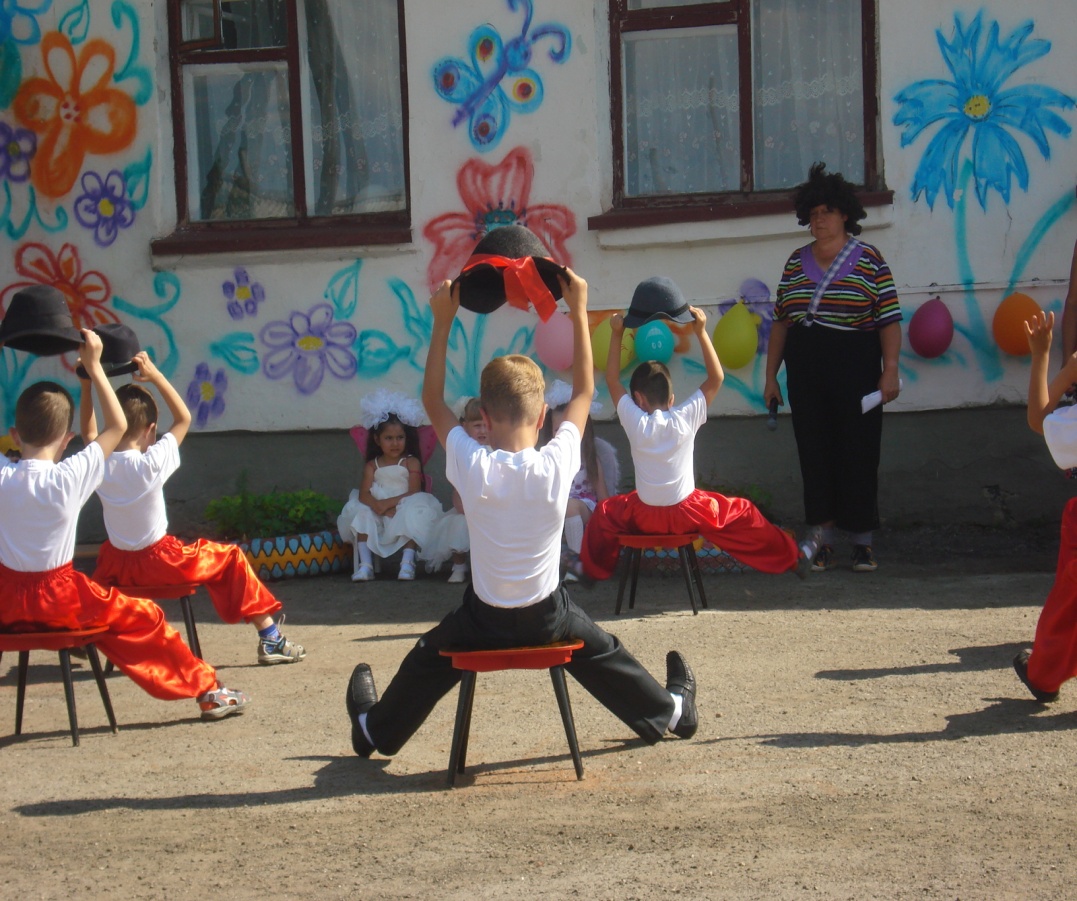 Как здорово, что можно танцевать,
  и в пластике все чувства воплощать!  
  Ведь танец – вдохновения полет!
  И с музыкой в гармонии живет!
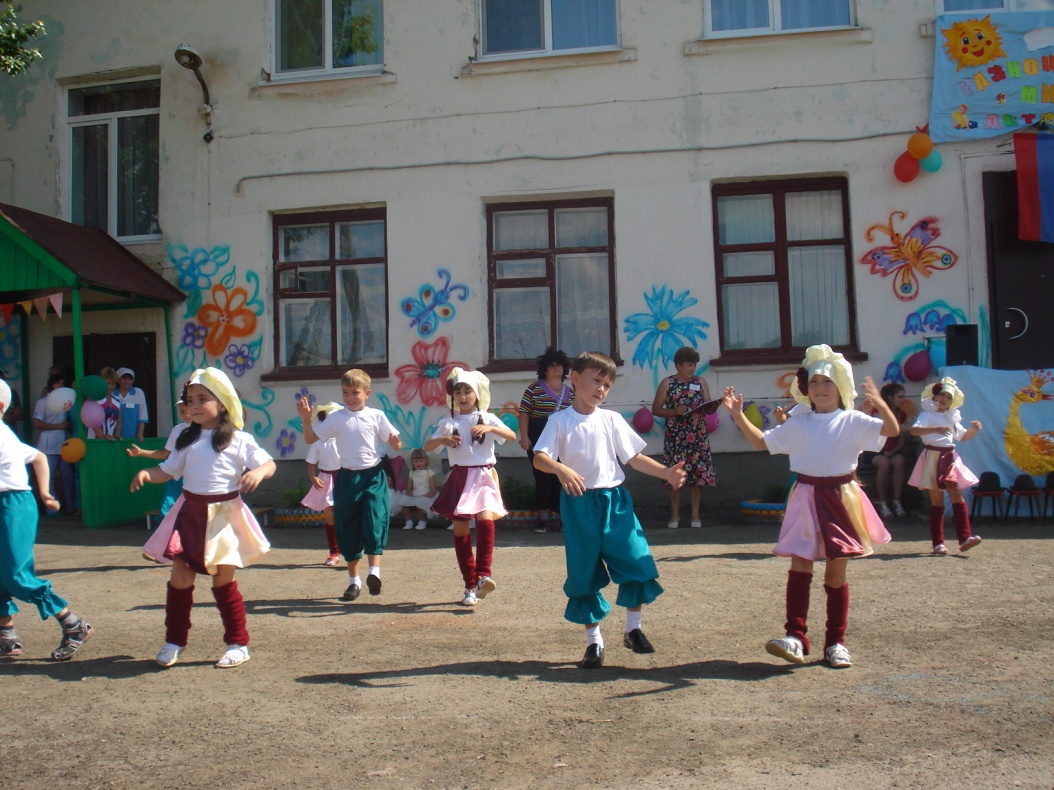 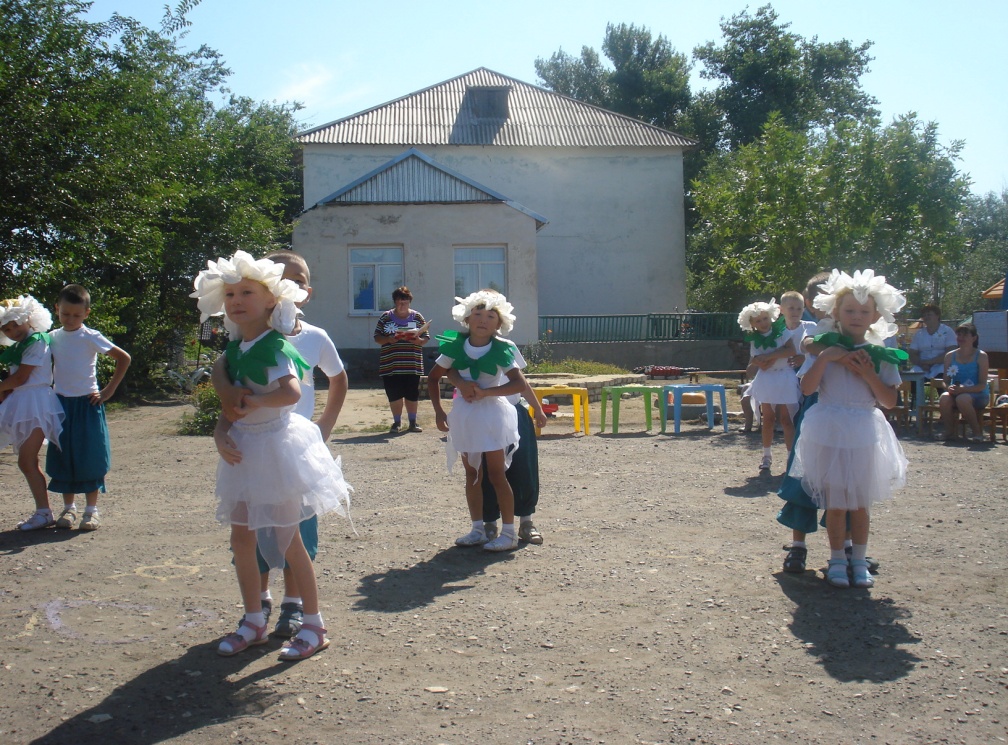 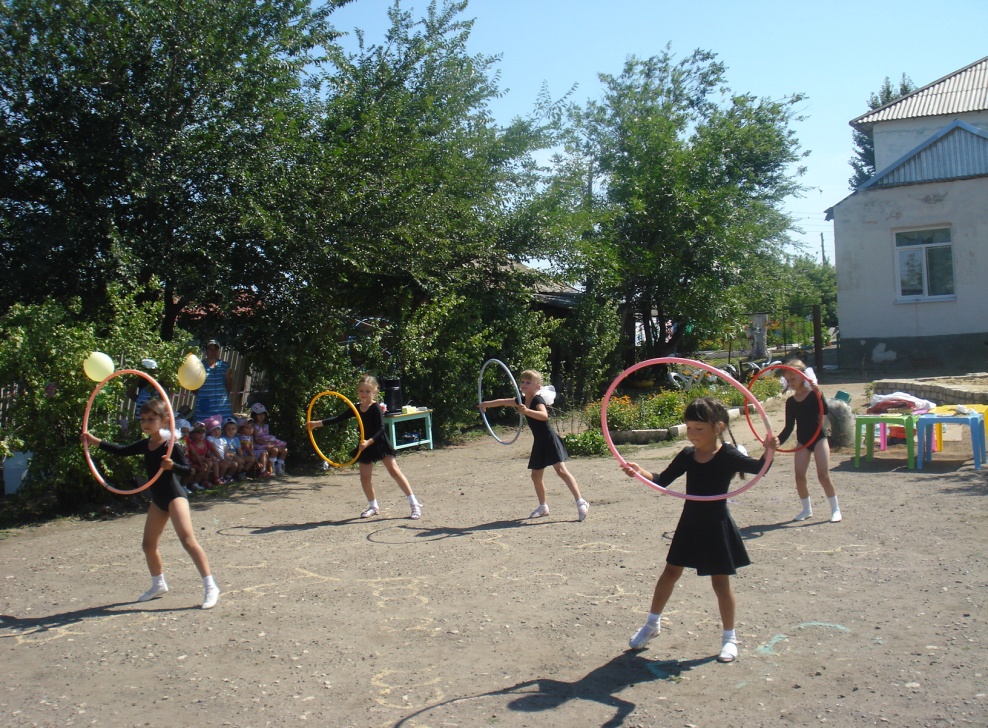 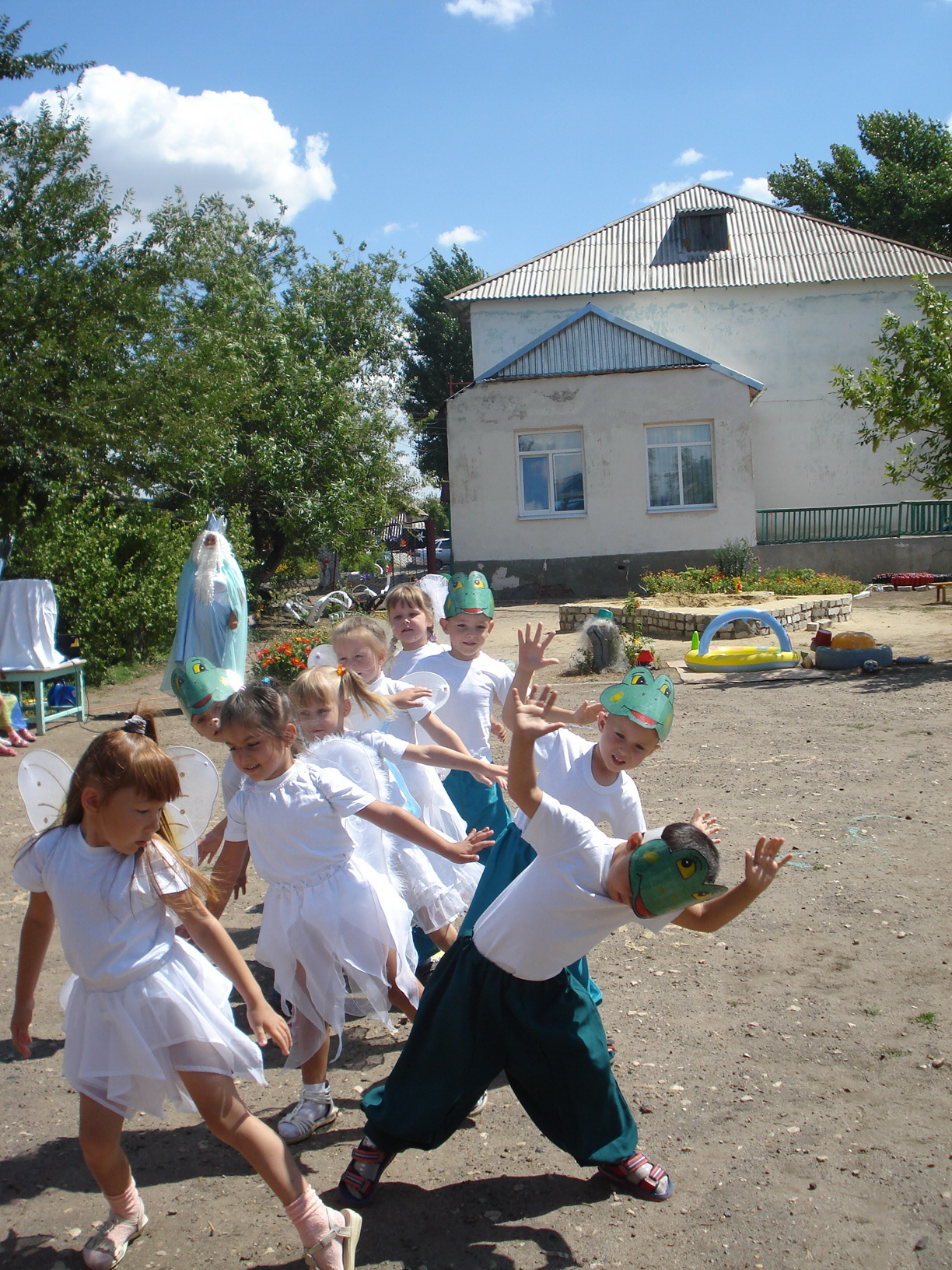 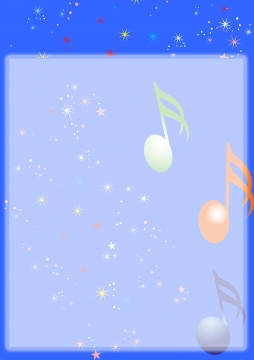 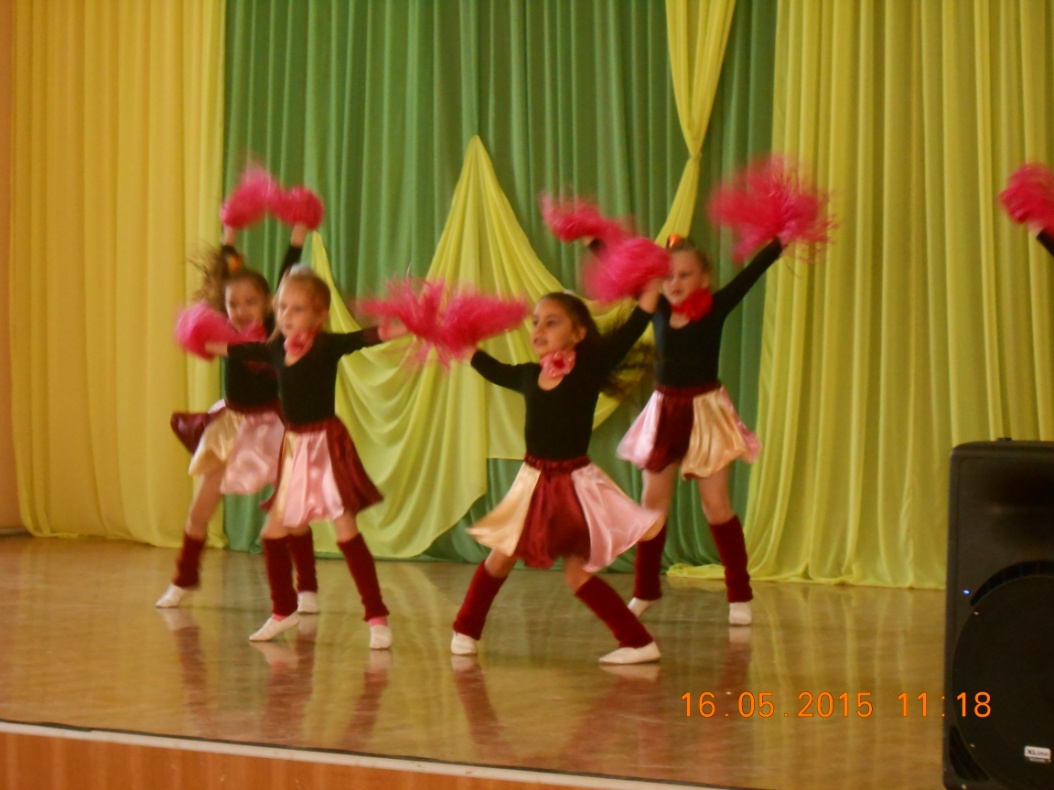 Танец дома, в коридоре,
 Репетировала я.
 Все движения из танца
 Выучила вся семья.
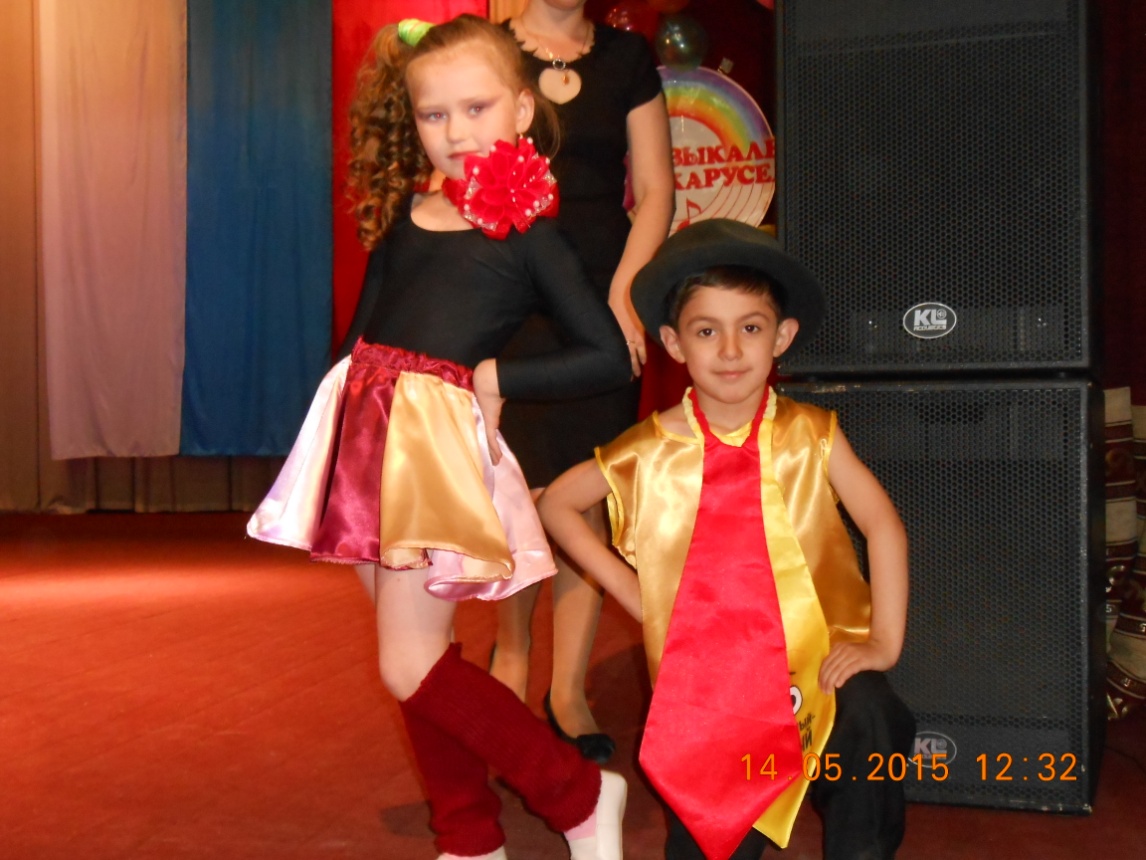 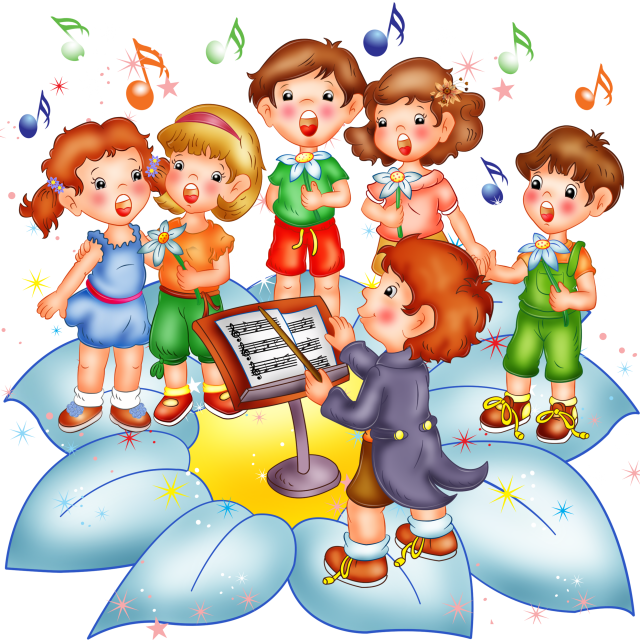 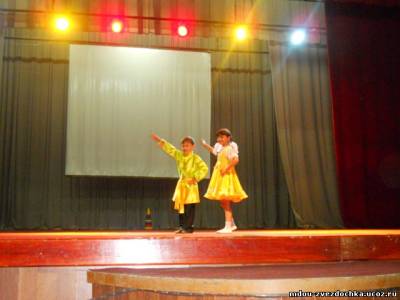 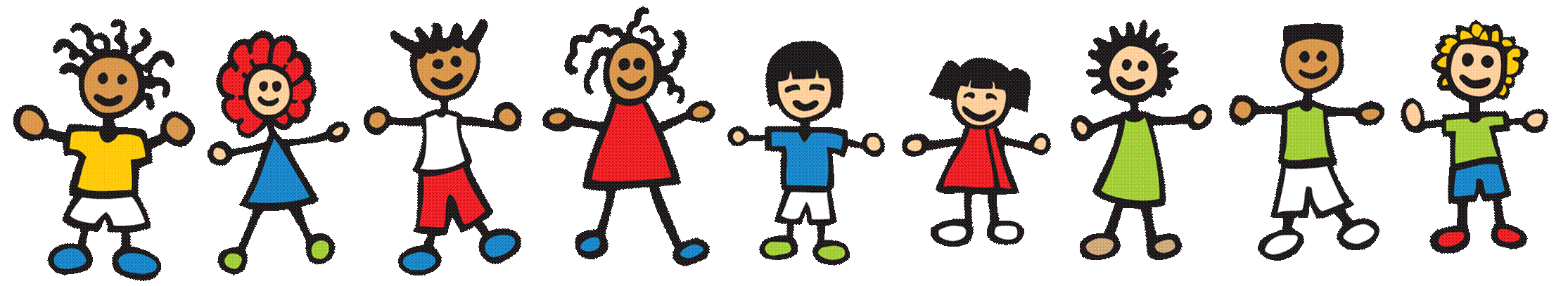 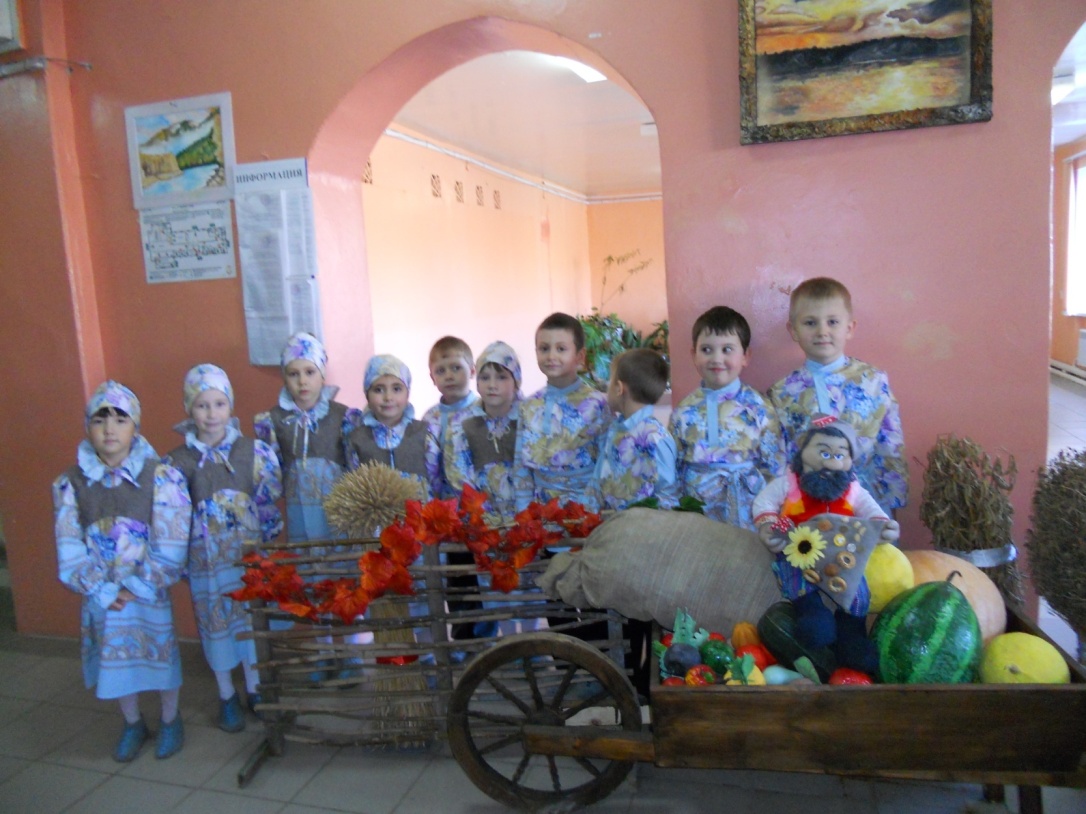 Под музыку танцы,
 Под музыку встряска
 Зовется понятно всем, просто пляска!
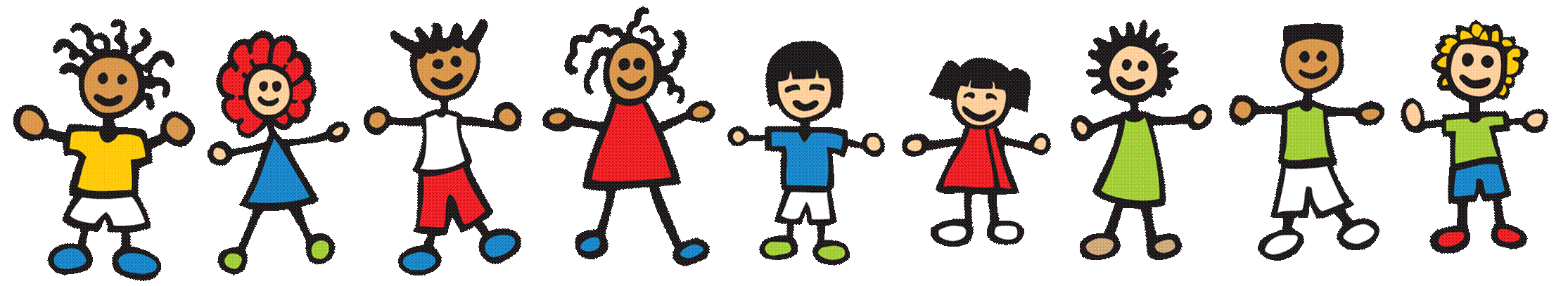 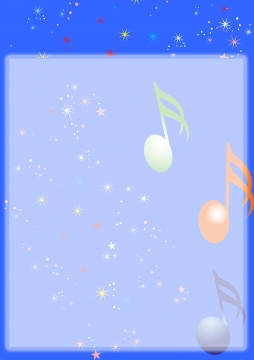 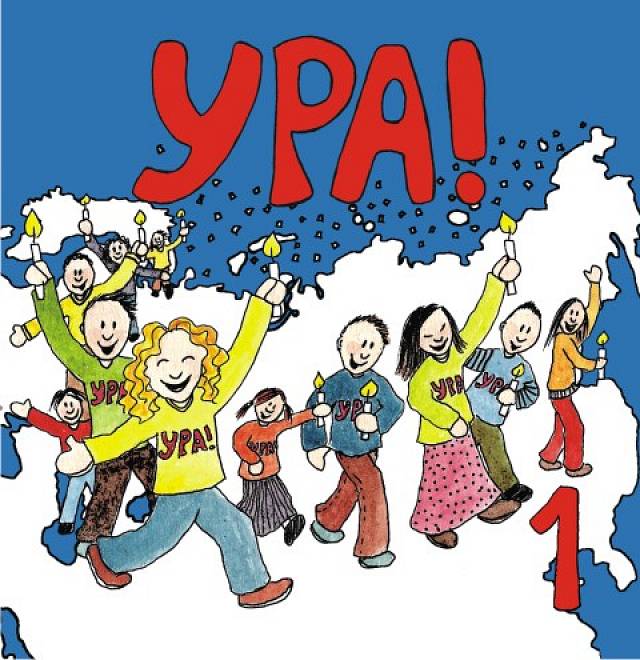 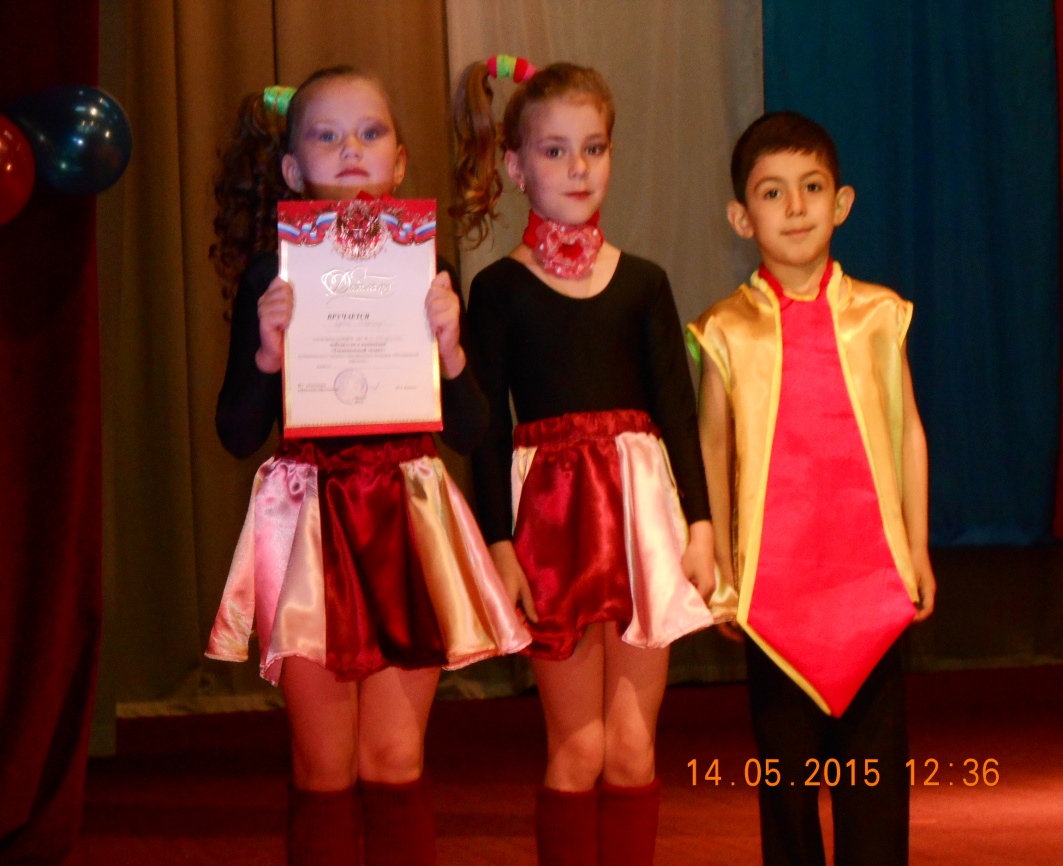 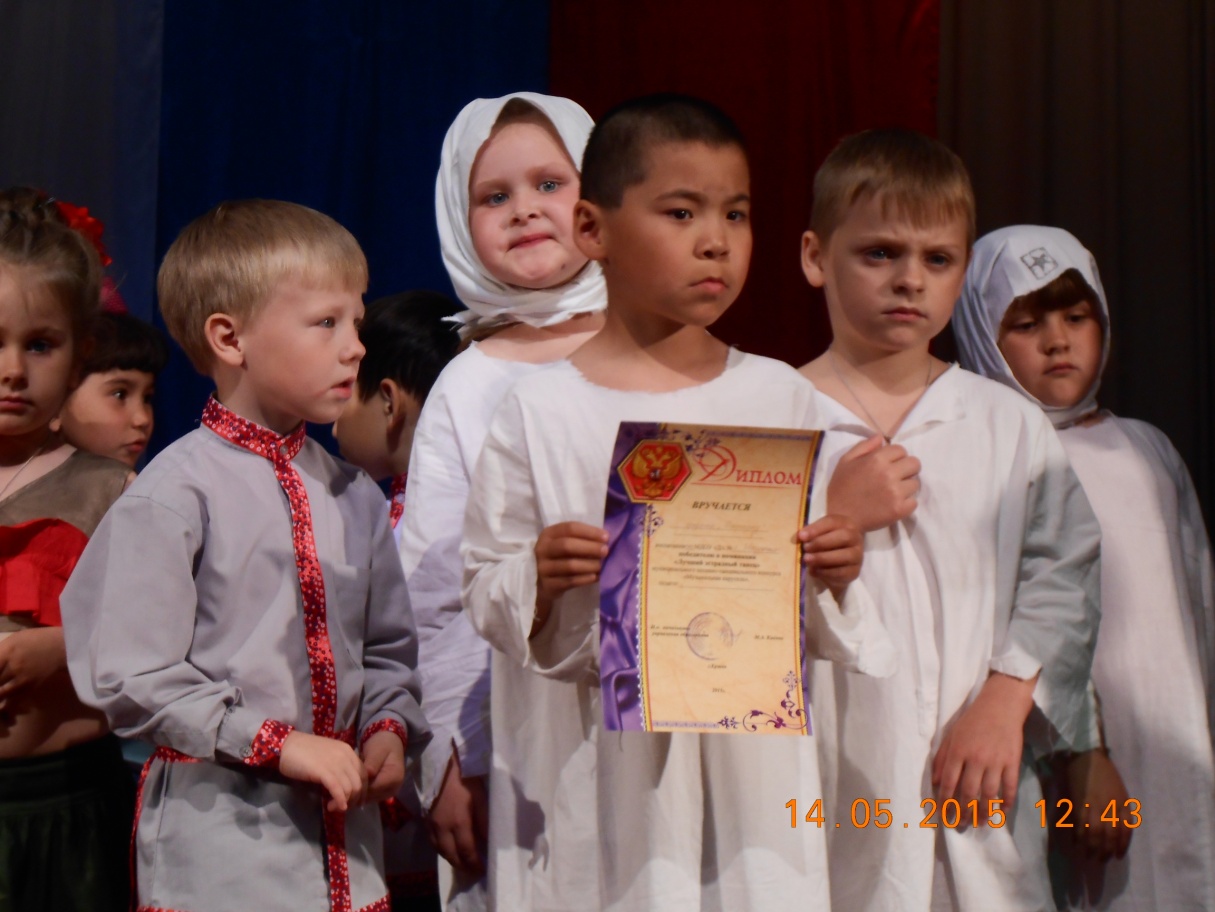 Вы долго ждали этот миг,И вот – ура!Диплом уже в руках твоих, Желаем счастья и добра!
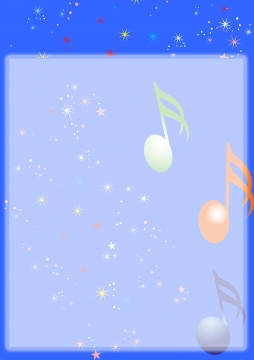 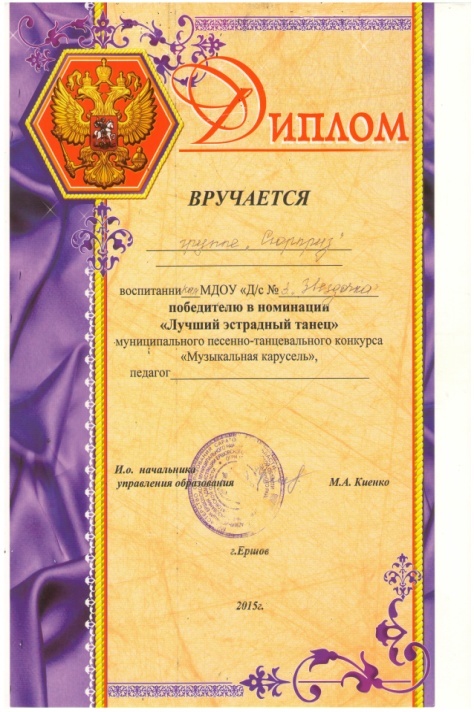 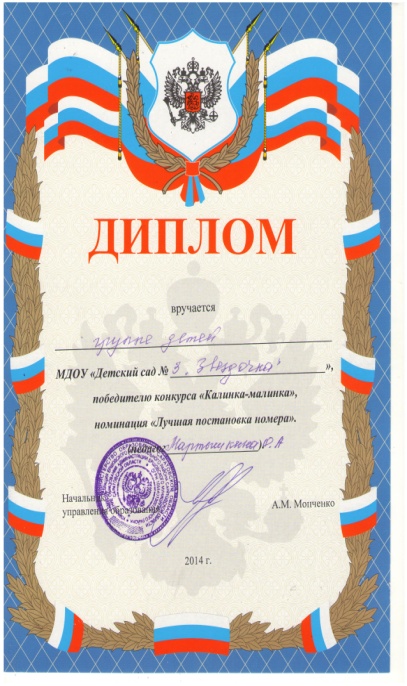 Наши достижения
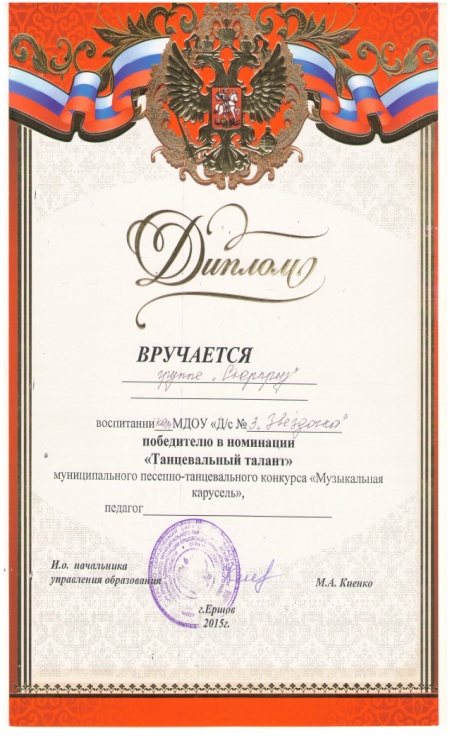 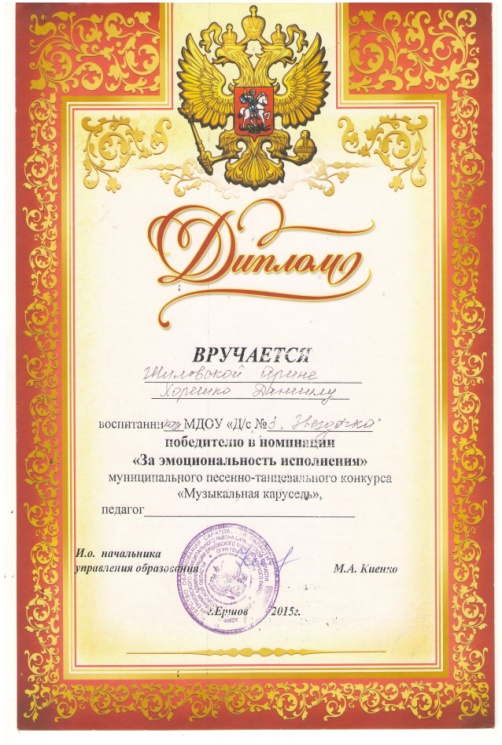 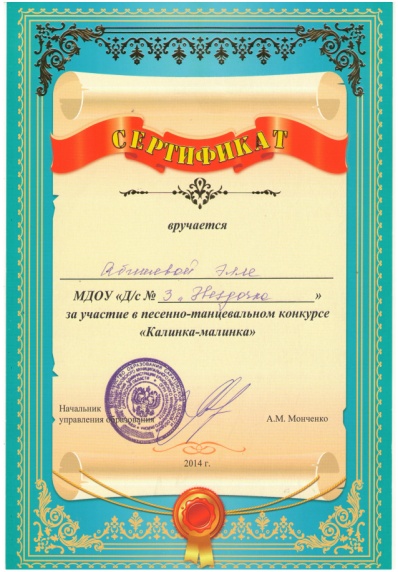 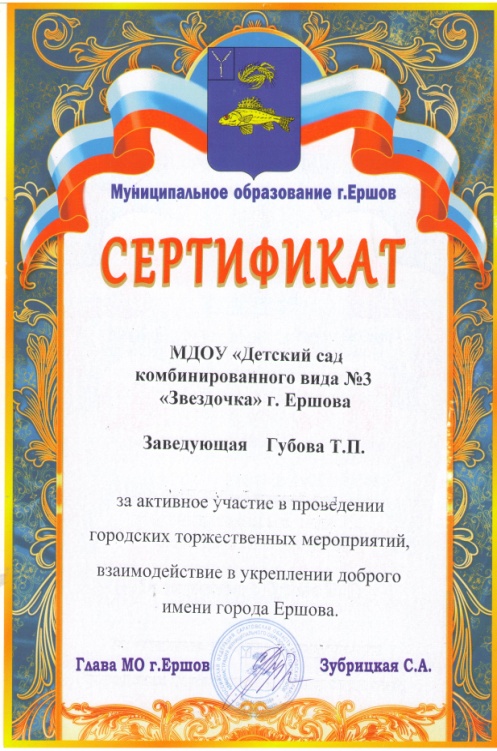 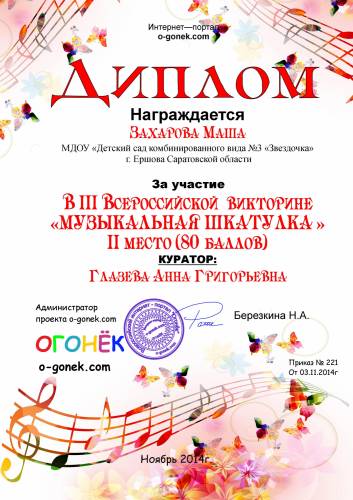 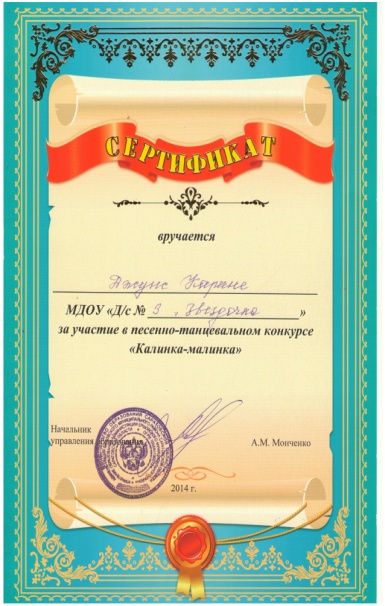 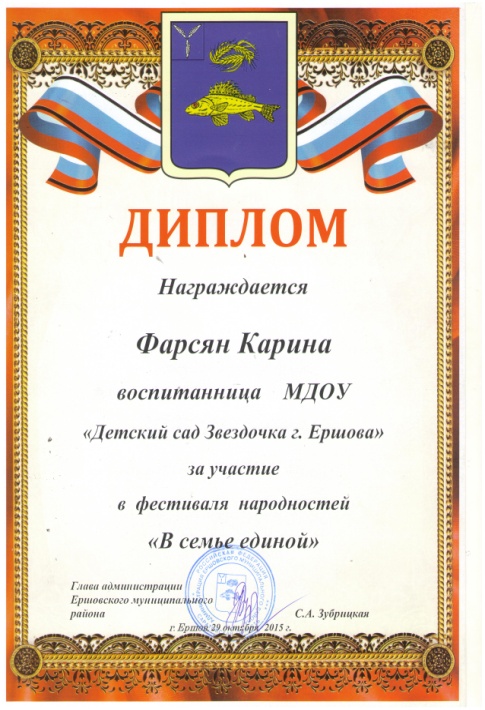 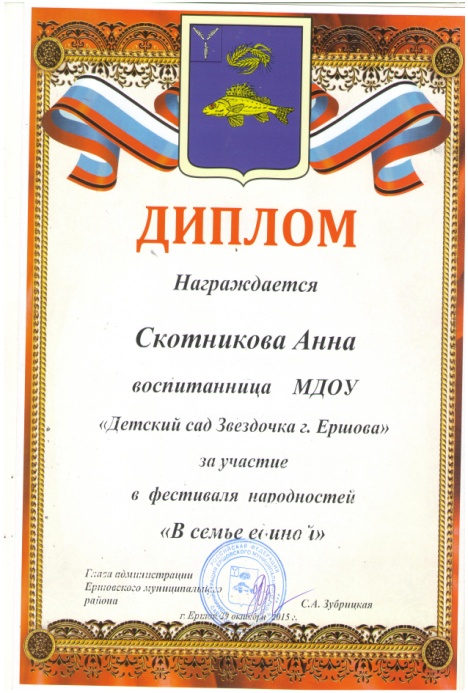 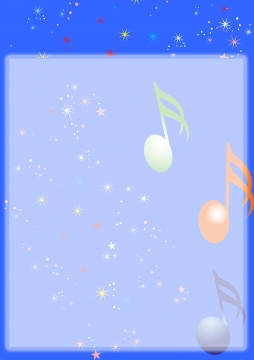 «Цели, которые вы ставите в развитии способностей одаренных детей, – реальны.

 Главное - верьте и действуйте с душой».
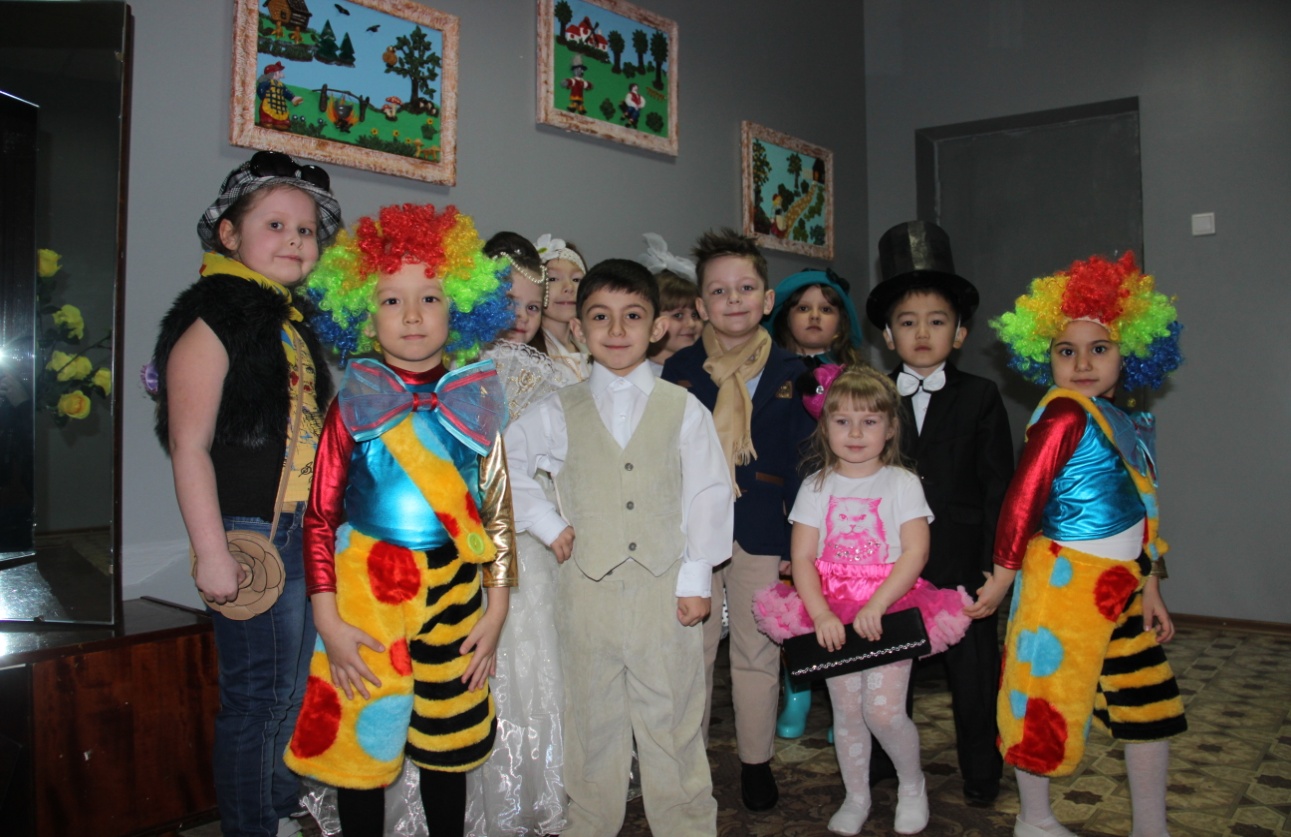 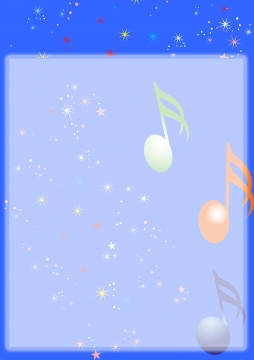 Спасибо за внимание!
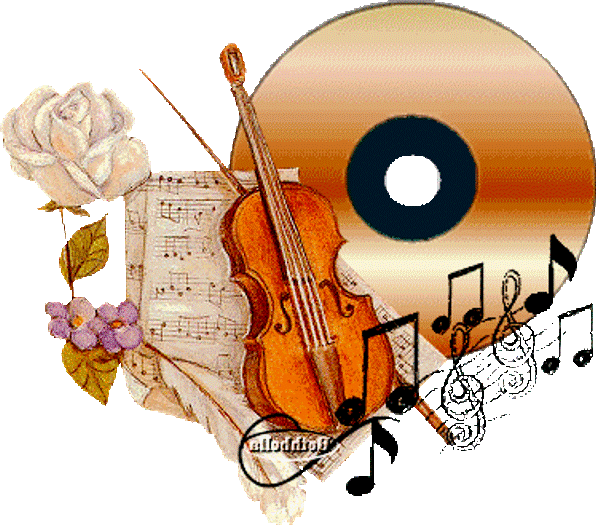